District Utility Program Meeting
District 4
October 19, 2023
[Speaker Notes: HDR (Kristen, Amanda or Alyssa)]
This meeting is being recorded
[Speaker Notes: HDR (Kristen, Amanda or Alyssa)]
Welcome
Before we begin, let’s have a brief safety moment.
In-Person Attendees
Emergency Exits
Tornado Shelter
911 Caller
AED Location
Restrooms
Virtual Attendees
Unmute yourself or use your chat box if you are in an emergency situation.
[Speaker Notes: NDOT Utility Coordinator (In-person safety briefing)
HDR (Kristen, Amanda or Alyssa) (Virtual safety briefing)]
Agenda
Introductions
Utility Program Updates
Construction Activities vs. Utility Conflicts
Construction Projects Review
Outstanding 2023 Construction Projects
2024 Construction Projects
2025 Construction Projects
Questions & Wrap Up
[Speaker Notes: HDR (Kristen, Amanda or Alyssa)]
Introductions
[Speaker Notes: HDR (Kristen, Amanda or Alyssa)]
Introduce Yourself
Introduce yourself and share:
Name
Organization
Role
Favorite Pizza Topping
In-Person Attendees
Please go around the room and introduce yourself. 

Virtual Attendees
Please type the information in the chat box.
[Speaker Notes: HDR (Kristen, Amanda or Alyssa)]
Utility Program Updates
[Speaker Notes: Jamie Mikkleson]
Key Outcome
[Speaker Notes: Jamie Mikkleson]
Improvement Emphasis
[Speaker Notes: Jamie Mikkleson]
Ndot utility section
[Speaker Notes: Jamie Mikkleson]
Utilities Organization Structure
Districts 1 & 8
Districts 2 & 3
District 4
Districts 5, 6, & 7
[Speaker Notes: Jamie Mikkleson]
Program level updates
[Speaker Notes: Jamie Mikkleson]
Accommodation Policy
Sets forth guidelines & requirements for accommodating utility facilities within State Highway Property
In process of completely revamping the policy
[Speaker Notes: Jamie Mikkleson]
Accommodation Policy
[Speaker Notes: Jamie Mikkleson]
Policy – key changes
Depth of bury by facility type
Update casing requirements for steel pipelines
Outlines NDOT utility coordination process
Expand construction and maintenance requirements
Identifies construction plan and ‘As-Installed’ plan requirements
Addresses change in ownership and abandoned or out of service facilities
Broadband chapter
[Speaker Notes: Jamie Mikkleson]
Project level updates
[Speaker Notes: Jamie Mikkleson]
Conflict analysis process
Utility Company will perform Conflict Analysis​
​Review for conflicts with:
Final construction – limits of construction, ROW, ditch grading
Temporary construction – drives, access crossings, phasing
NDOT will review analysis and work with Utility Company
If relocations are required, Utility Company will provide relocation information: ​
Scope of work​
Detailed cost estimate​
Schedule of relocation work​
[Speaker Notes: Jamie Mikkleson]
Utility questionnaire
Receive via email from NDOT Utility Coordinator
Action by Utility Company required: ​
Review and provide information for existing facility locations​
Review existing locations for construction conflicts, both temporary and permanent conflicts​
Transmit responses and supporting documentation back to NDOT​
NDOT will track unresponsive utility companies & continue to follow up
[Speaker Notes: Jamie Mikkleson]
Relocation process
NDOT will review and provide comments on relocation plans and detailed cost estimate​
Will be incorporated into the agreement
Master (Blanket) Agreement or Utility Project Agreement​
Only if relocation is reimbursable
Letter of Authorization
Every relocation
[Speaker Notes: Jamie Mikkleson]
2024 Goals
Implement Utility Accommodation Policy 
Identify utility conflicts early
Coordinate utility relocations to be complete by construction start
Professional development of coordinator staff
2024 District Utility Program Meetings – October
[Speaker Notes: Jamie Mikkleson]
Activities vs. conflicts
[Speaker Notes: Jamie Mikkleson]
Activities vs. conflicts
[Speaker Notes: Jamie Mikkleson]
Activities vs. conflicts
[Speaker Notes: Jamie Mikkleson]
Construction Projects Review
District 4
Construction Year 2024
The following projects are anticipated to be let during 2024
[Speaker Notes: Kathy Fischer or Rhett Robinson]
US-281 West, Grand Island Project No.: S-30-4(1046); Control No.: 41704
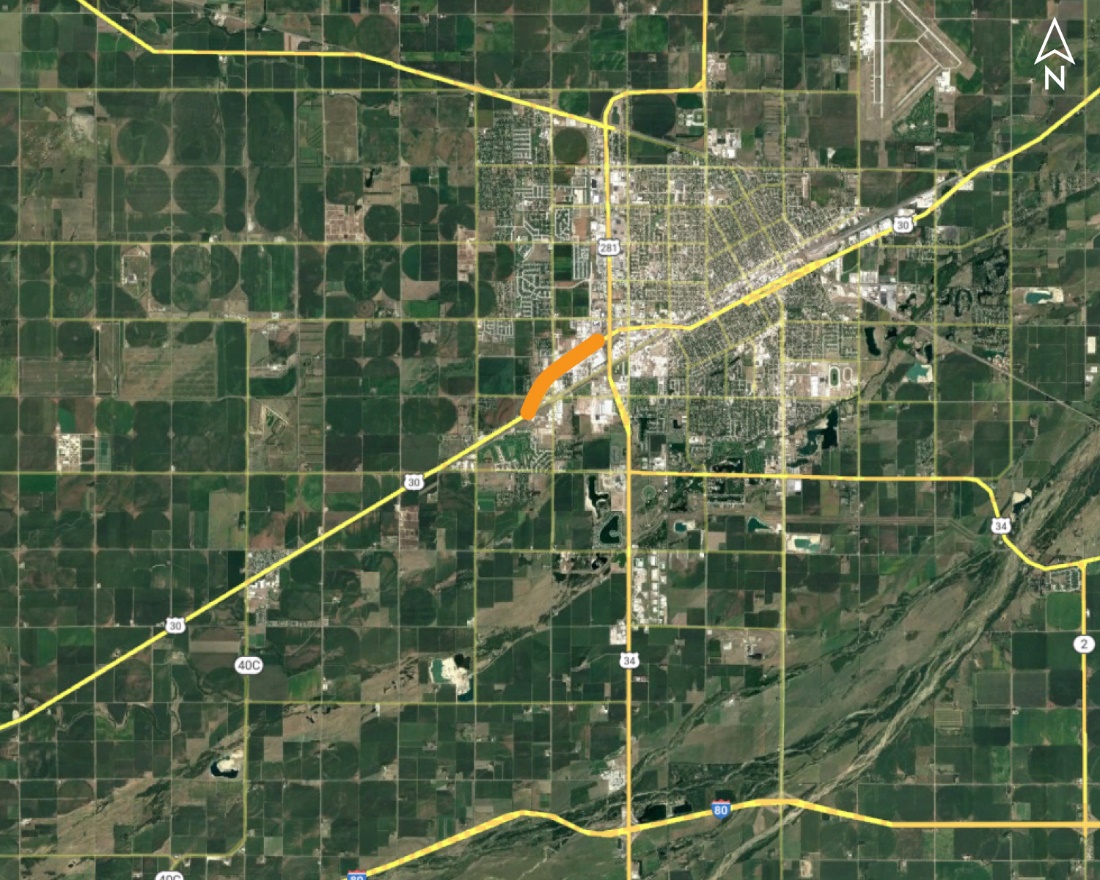 Project Length: 3.71
Scope of Work:
Full Depth Pavement
Grading
ITS/Lighting
US-281 West, Grand Island Project No.: S-30-4(1046); Control No.: 41704
Status: Preparing for Bid
Right-of-Way: In Progress
Traffic Impacts:
Phase Traffic Control
Letting Date: 9/28/2023
Construction Timing: 4/1/2024 - 11/1/2025
US-281 West, Grand Island Project No.: S-30-4(1046); Control No.: 41704
Anticipated Utilities Impact:
Urban Recon
New ROW
Culvert Extension/Replace
Anticipated Request from Utilities:
Provide Existing Locations
Coordination with NDOT
Additional Information:
K-Sheets Required
Special Provisions Required
Utilities Involved: 
Allo Comm., City of Grand Island, Cogent Comm. Inc. (Sprint & T-Mobile), Great Plains Comm., Lumen (CenturyLink), Northwestern Energy, OPTK Networks (NebraskaLink), Southern PPD, Unite Private Net., Verizon / MCI , Windstream Comm.
Nuckolls Co Line -  L85F Project No.: STP-136-5(113); Control No.: 42543
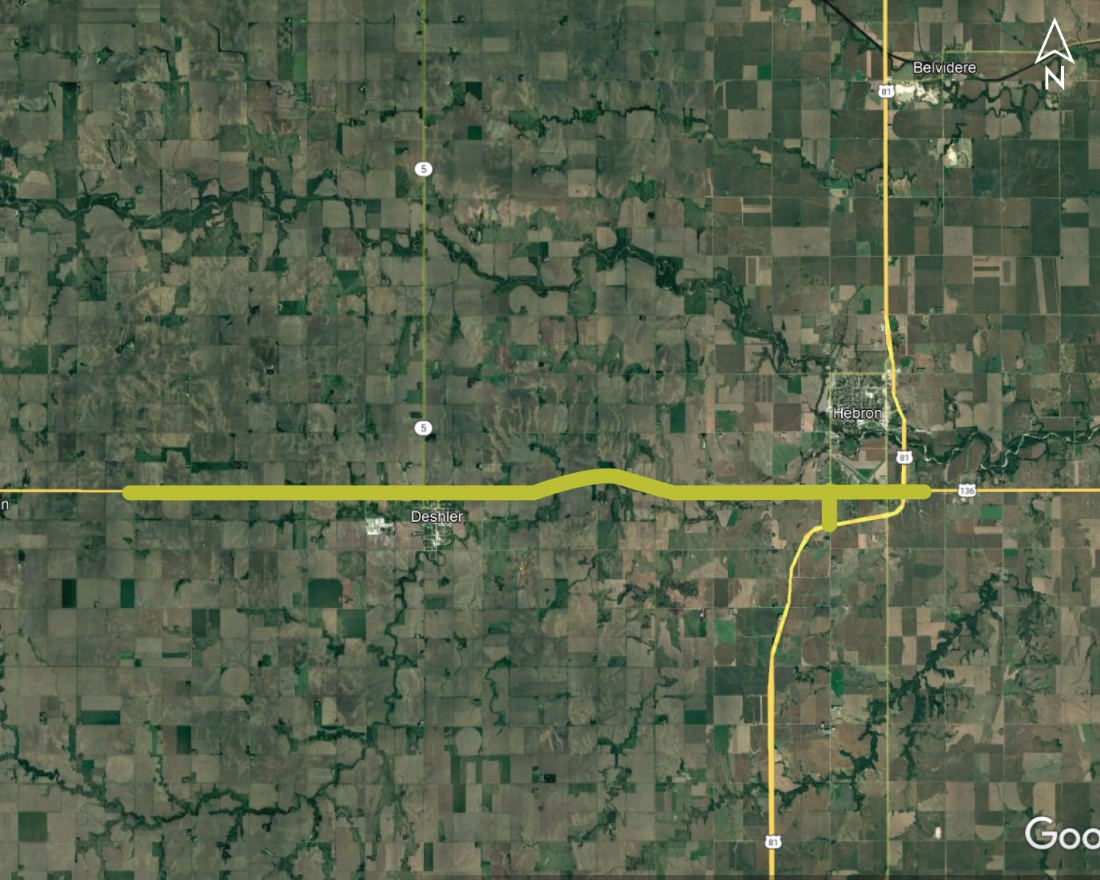 Project Length: 14.3
Scope of Work:
Resurfacing
Grading
Culvert Extension/Replace
Nuckolls Co Line -  L85F Project No.: STP-136-5(113); Control No.: 42543
Status: Design
Right-of-Way: Completed
Traffic Impacts:
Phase Traffic Control
Letting Date: 12/14/2023
Construction Timing: 6/24/2024
Nuckolls Co Line -  L85F Project No.: STP-136-5(113); Control No.: 42543
Anticipated Utilities Impact:
Urban Reconstruction
New ROW
New Alignment
Anticipated Request from Utilities:
Provide Existing Locations
Coordination with NDOT
Additional Information:
K-Sheets Required
Special Provisions Required
Utilities Involved: 
Black Hills Energy, City of Deshler, City of Hebron, Enbridge, Glenwood Telephone, Great Plains Comm., Norris PPD, NuStar Pipeline, Tallgrass Energy, Unite Private Net., Viaero Fiber Net. (NE-CO Cell.), Windstream Comm.
Scotia East Project No.: STP-HSIP-22-4(113); Control No.: 42605
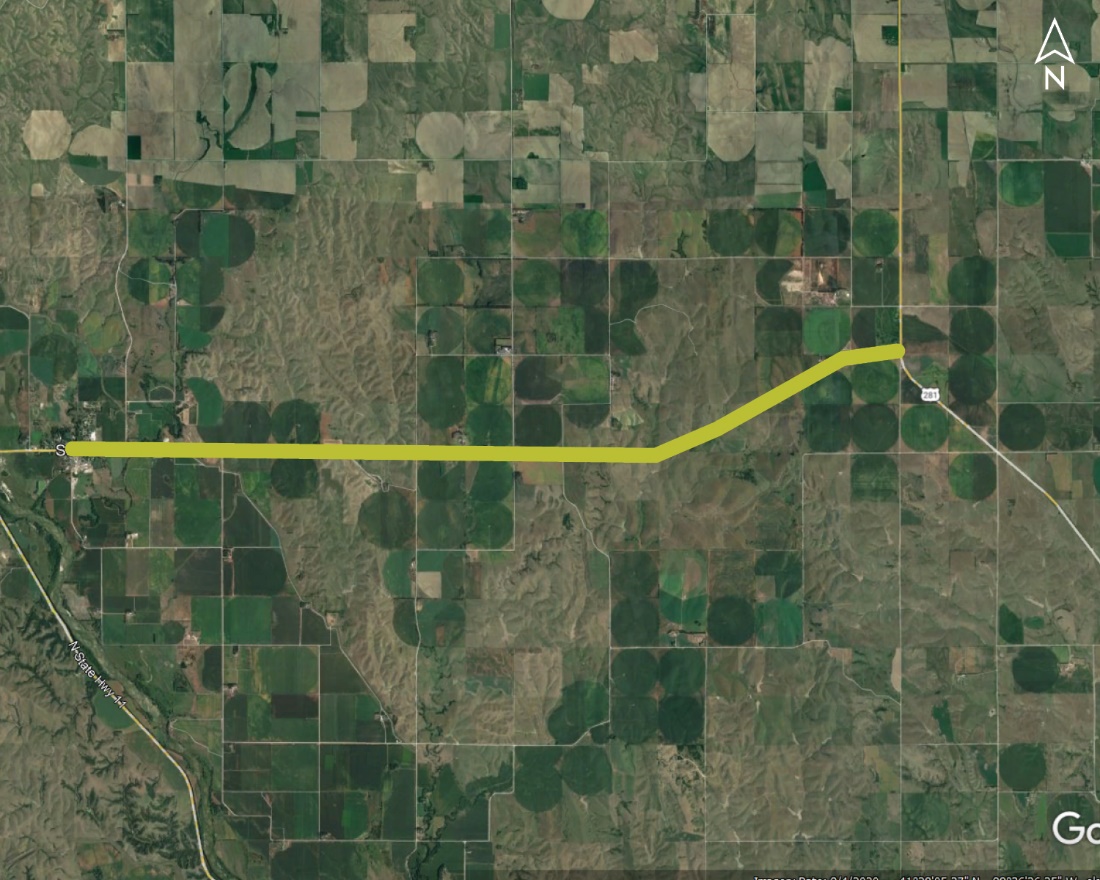 Project Length: 8.41
Scope of Work:
Resurfacing
Culvert Extension/Replace
Scotia East Project No.: STP-HSIP-22-4(113); Control No.: 42605
Status: Preparing for Bid
Right-of-Way: Completed
Traffic Impacts:
None
Letting Date: 9/28/2023
Construction Timing: 5/20/2024
Scotia East Project No.: STP-HSIP-22-4(113); Control No.: 42605
Anticipated Utilities Impact:
Culvert Extension/Replacement
Bridge Repair/Replacement
Anticipated Request from Utilities:
Provide Existing Locations
Coordination with NDOT
Locates
Additional Information:
No K-Sheets Required
No Special Provisions Required
Utilities Involved: 
Black Hills Energy, Frontier Comm., Great Plains Comm., Hamilton Telecom. (NCTC), Howard Greeley RPPD, Lumen (CenturyLink), Twin Loups Irr. District, Village of Scotia
Dawson Co Line - Odessa (TK) Project No.: NH-80-5(76); Control No.: 42756
Project Length: 9.25
Scope of Work:
Bridge Replacement
Full Depth Pavement
Guardrail
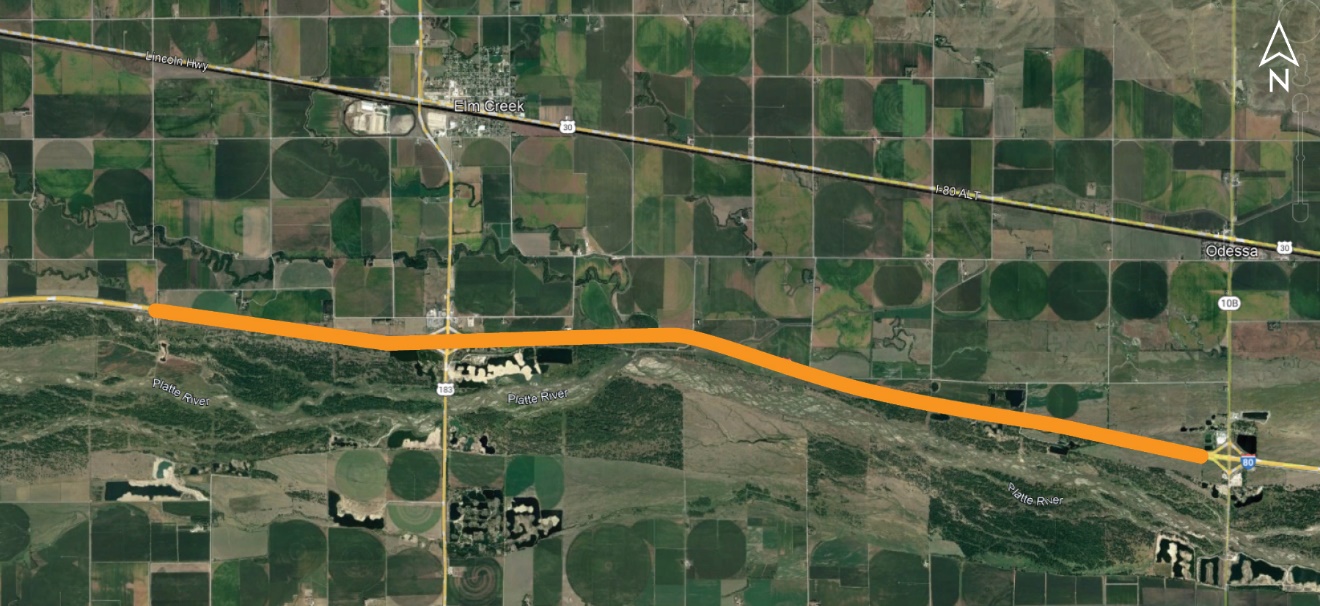 Dawson Co Line - Odessa (TK) Project No.: NH-80-5(76); Control No.: 42756
Status: Preparing for Bid
Right-of-Way: Not Required
Traffic Impacts:
Phase Traffic Control
Letting Date: 12/14/2023
Construction Timing: 4/1/2024 - 5/22/2026
Dawson Co Line - Odessa (TK) Project No.: NH-80-5(76); Control No.: 42756
Anticipated Utilities Impact:
Bridge Repair/Replacement
Access Crossings
Full Depth Pavement
Anticipated Request from Utilities:
Provide Existing Locations
Coordination with NDOT
Locates
Additional Information:
No K-Sheets Required
No Special Provisions Required
Utilities Involved: 
Black Hills Energy, Charter Comm. (Spectrum), Dawson PPD, Frontier Comm., Glenwood Telephone, Great Plains Comm., Lumen (CenturyLink), Nebraska PPD, Southern PPD, Tallgrass Energy
In Stromsburg Project No.: NH-81-2(155); Control No.: 42782B
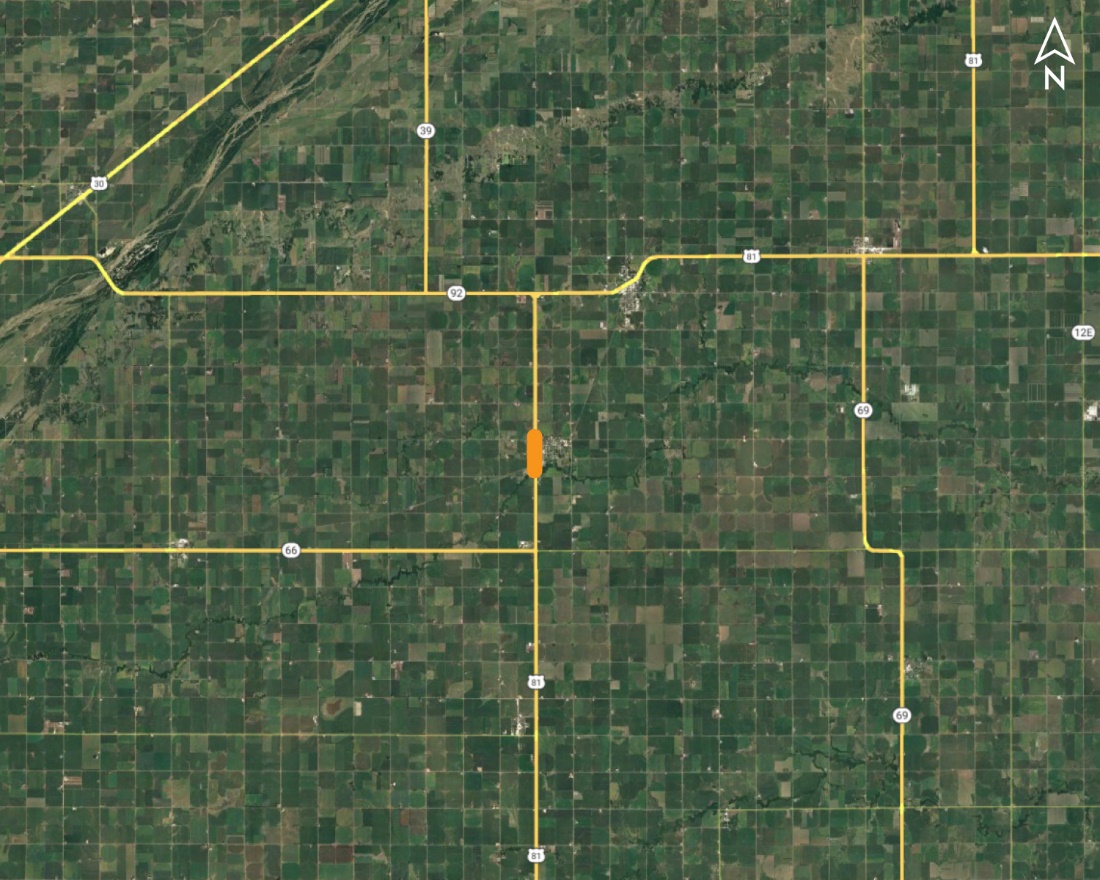 Project Length: 0.87
Scope of Work:
Urban Reconstruction
Shoulder Work
Culvert Extension/Replace
In Stromsburg Project No.: NH-81-2(155); Control No.: 42782B
Status: Design
Right-of-Way: Completed
Traffic Impacts:
Full Detour
Local Detour
Letting Date: 12/14/2023
Construction Timing: 4/1/2025 - 10/31/2025
In Stromsburg Project No.: NH-81-2(155); Control No.: 42782B
Anticipated Utilities Impact:
Full Depth Pavement
Anticipated Request from Utilities:
Provide Existing Locations
Coordination with NDOT
Additional Information:
K-Sheets Required
Special Provisions Required
Utilities Involved: 
City of Stromsburg, Cogent Comm. Inc. (Sprint & T-Mobile), Northern Natural Gas, Polk County RPPD, Vyve Broadband, Windstream Comm.
St Libory North & South (MS) Project No.: NH-281-2(129); Control No.: 42826
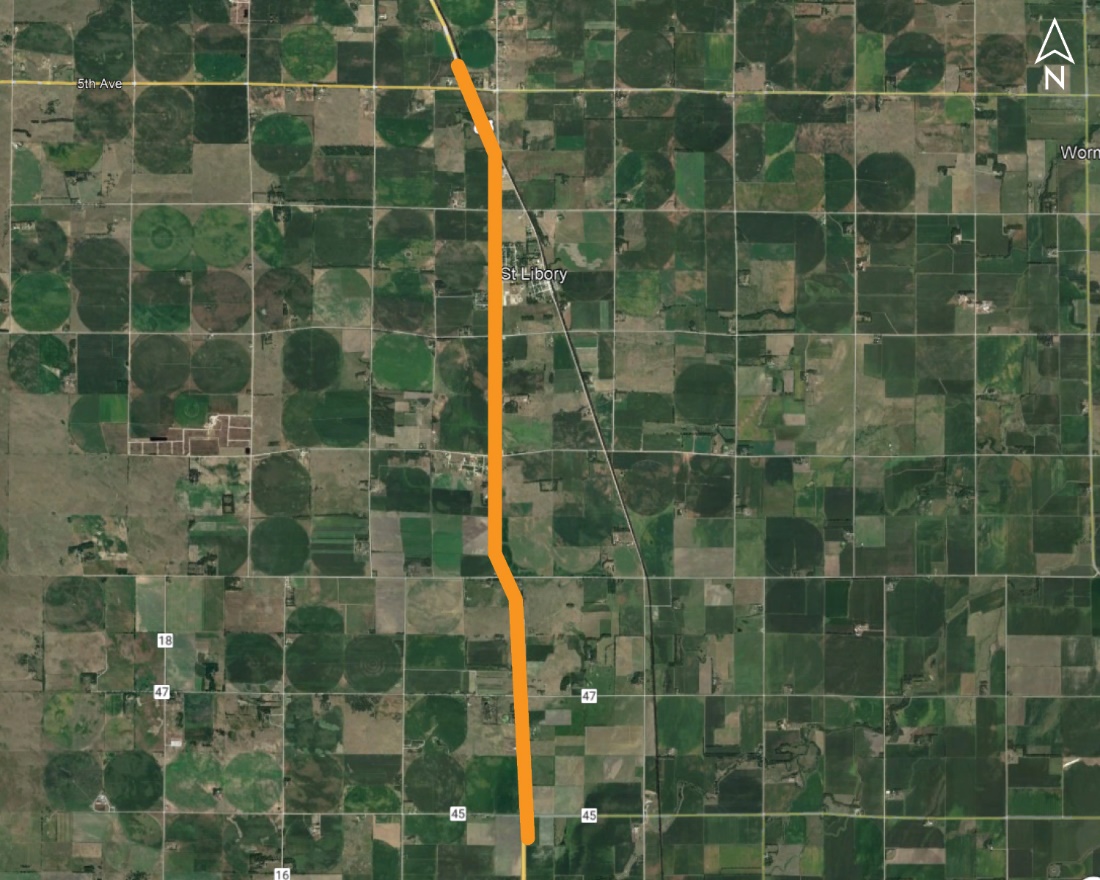 Project Length: 6.3
Scope of Work:
Resurfacing
Culvert Extension/Replace
Shoulder Work
St Libory North & South (MS) Project No.: NH-281-2(129); Control No.: 42826
Status: Design
Right-of-Way: Not Required
Traffic Impacts:
Phase Traffic Control
Letting Date: 12/14/2023
Construction Timing: 4/1/2024 - 12/7/2024
St Libory North & South (MS) Project No.: NH-281-2(129); Control No.: 42826
Anticipated Utilities Impact:
Culvert Extension/Replacement
Shoulder Work
Anticipated Request from Utilities:
Provide Existing Locations
Coordination with NDOT
Additional Information:
No K-Sheets Required
No Special Provisions Required
Utilities Involved: 
Charter Comm. (Spectrum), City of Grand Island, Howard Greeley RPPD, Lumen (CenturyLink), Nebraska PPD, Southern PPD
Belvidere North Bridges (MS) Project No.: NH-81-1(123); Control No.: 42851
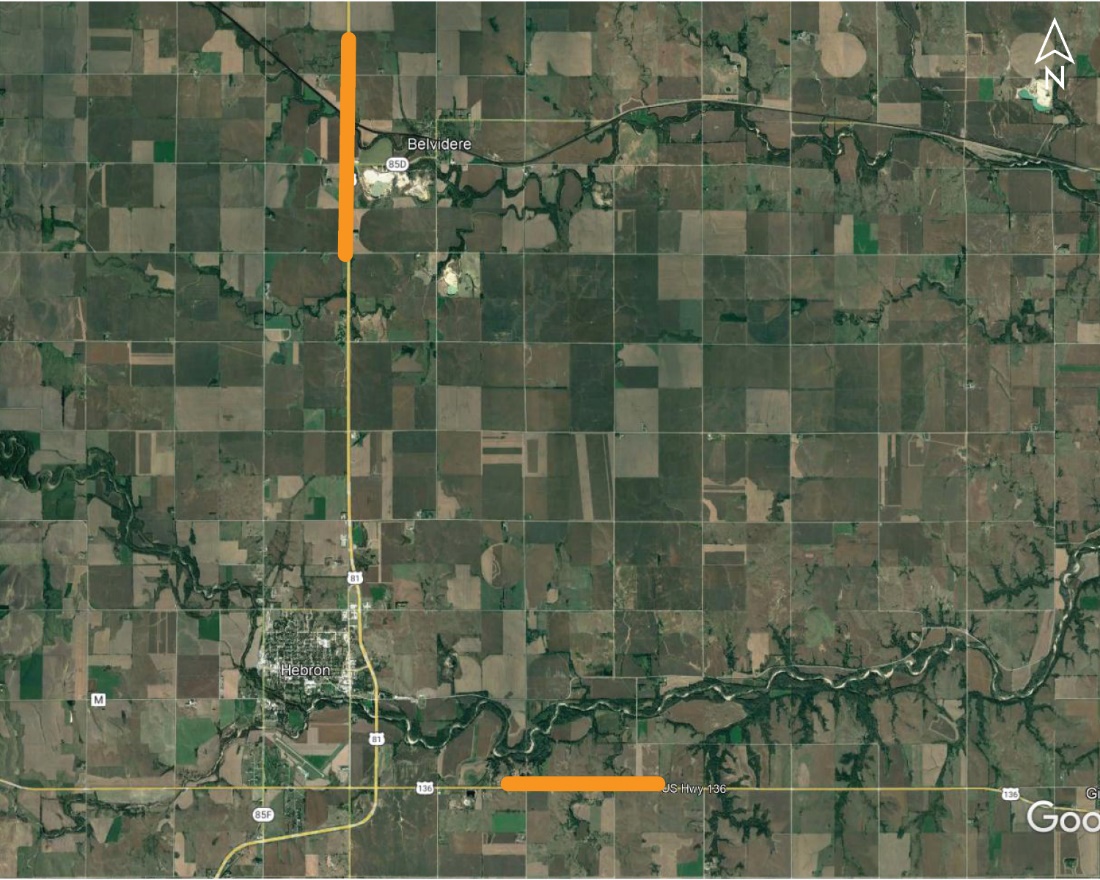 Project Length: 3 Bridge Locations
Scope of Work:
Bridge Replacement
Grading
ITS/Lighting
Belvidere North Bridges (MS) Project No.: NH-81-1(123); Control No.: 42851
Status: Design
Right-of-Way: In Progress
Traffic Impacts:
Phase Traffic Control
Letting Date: 12/14/2023
Construction Timing: 6/10/2024 - 6/21/2025
Belvidere North Bridges (MS) Project No.: NH-81-1(123); Control No.: 42851
Anticipated Utilities Impact:
Access Crossings
Bridge Repair/Replacement
Temp. Roads/Drives
Anticipated Request from Utilities:
Provide Existing Locations
Coordination with NDOT
Additional Information:
K-Sheets Required
Special Provisions Required
Utilities Involved: 
Glenwood Telephone, Great Plains Comm., Norris PPD, Viaero Fiber Net. (NE-CO Cell.), Windstream Comm.
York - Utica Project No.: HSIP-80-8(165); Control No.: 42923
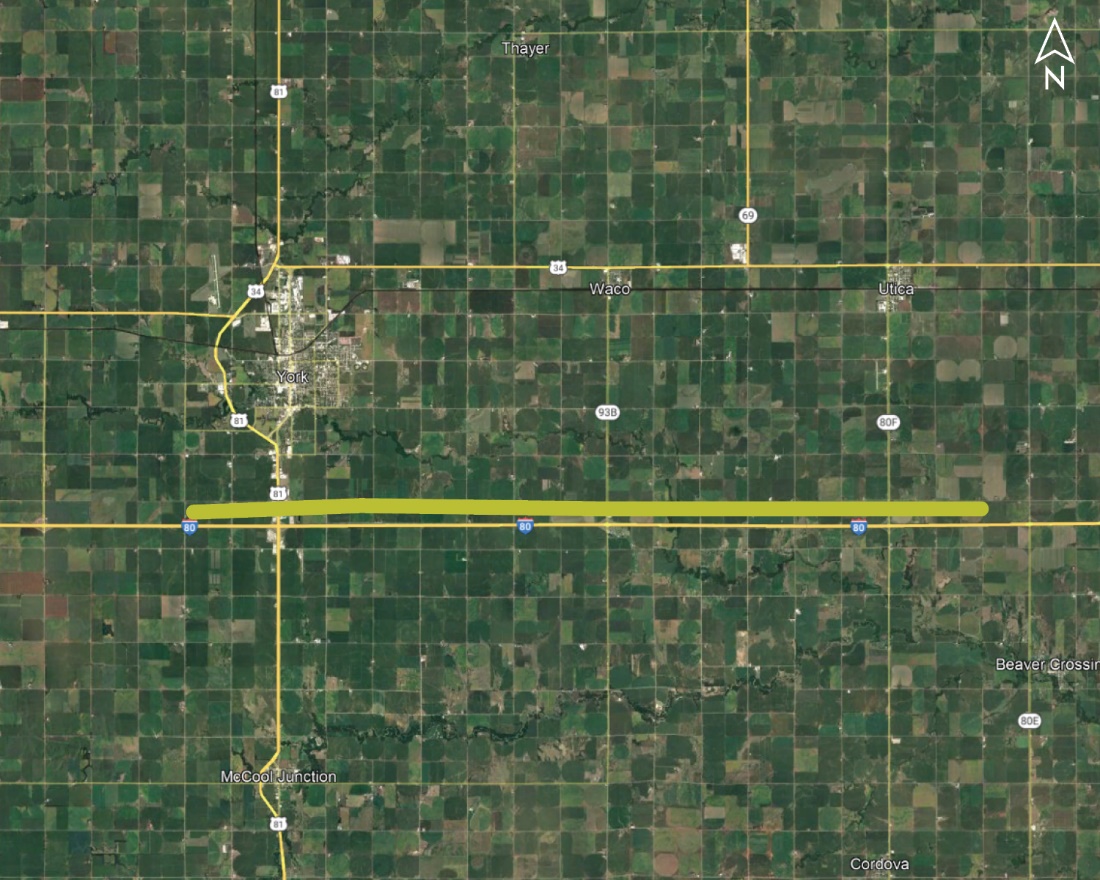 Project Length: 14.68
Scope of Work:
Guardrail
York - Utica Project No.: HSIP-80-8(165); Control No.: 42923
Status: Design
Right-of-Way: Not Required
Traffic Impacts:
None
Letting Date: 12/14/2023
Construction Timing: 5/27/2024
York - Utica Project No.: HSIP-80-8(165); Control No.: 42923
Anticipated Utilities Impact:
Guardrail
Anticipated Request from Utilities:
Provide Existing Locations
Coordination with NDOT
Additional Information:
No K-Sheets Required
No Special Provisions Required
Utilities Involved: 
Allo Comm., Black Hills Energy, Charter Comm. (Spectrum), City of York, Nebraska PPD, Norris PPD, NuStar Pipeline, OPTK Networks (NebraskaLink), Perennial PPD, Unite Private Net., Windstream Comm.
Fullerton Wetland Mitigation Site Project No.: MISC-14-3(1016); Control No.: 42403B
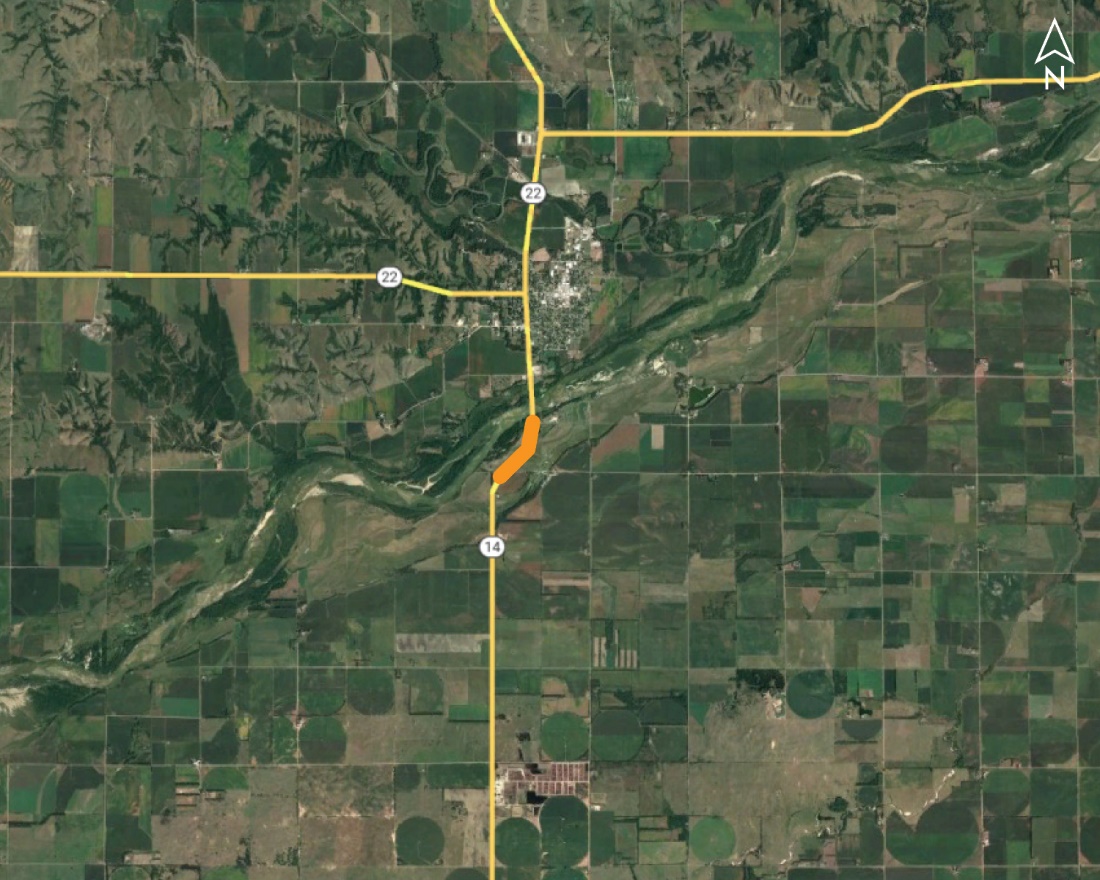 Project Length: 0
Scope of Work:
Grading
Fullerton Wetland Mitigation Site Project No.: MISC-14-3(1016); Control No.: 42403B
Status: Design
Right-of-Way: Not Required
Traffic Impacts:
None
Letting Date: 2/1/2024
Construction Timing: 4/1/2024
Fullerton Wetland Mitigation Site Project No.: MISC-14-3(1016); Control No.: 42403B
Anticipated Utilities Impact:
Grading
No Impacts
Anticipated Request from Utilities:
Provide Existing Locations
Coordination with NDOT
Additional Information:
No K-Sheets Required
No Special Provisions Required
Utilities Involved: 
City of Fullerton, Cornhusker PPD, Loup River PPD, Lumen (CenturyLink), Vyve Broadband
Kearney/Adams Co Line East (MS) Project No.: STP-74-4(111); Control No.: 42831
Project Length: 17.64
Scope of Work:
Resurfacing
Culvert Extension/Replace
Bridge Repair
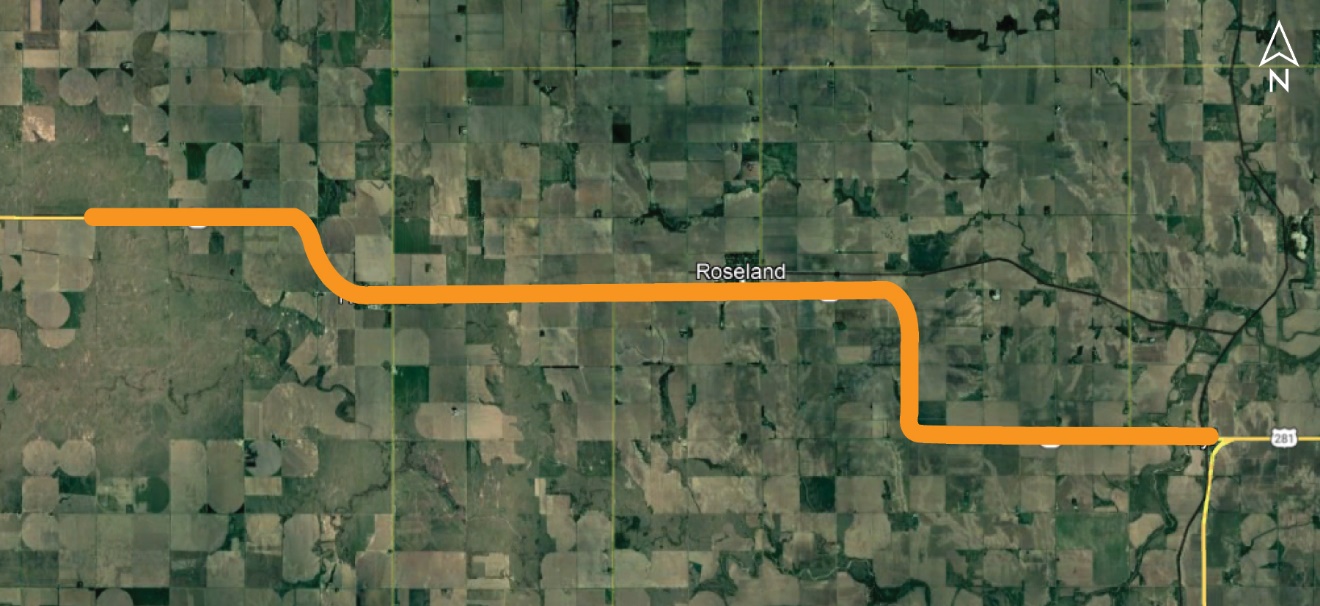 Kearney/Adams Co Line East (MS) Project No.: STP-74-4(111); Control No.: 42831
Status: Design
Right-of-Way: In Progress
Traffic Impacts:
Phase Traffic Control
Letting Date: 2/1/2024
Construction Timing: 5/1/2024 - 10/31/2024
Kearney/Adams Co Line East (MS) Project No.: STP-74-4(111); Control No.: 42831
Anticipated Utilities Impact:
Bridge Repair/Replacement
Culvert Extension/Replacement
Anticipated Request from Utilities:
Provide Existing Locations
Coordination with NDOT
Additional Information:
No K-Sheets Required
Special Provisions TBD
Utilities Involved: 
Black Hills Energy, Glenwood Telephone, Nebr. DNR (USGS), Southern PPD, Tallgrass Energy, Village of Ayr, Village of Holstein, Village of Roseland, Windstream Comm.
District 4 - Districtwide Bridges (MS) Project No.: STP-NH-92-5(110); Control No.: 42897
Project Length: 8 Bridge Locations
Scope of Work:
Bridge Repair
Guardrail
Grading
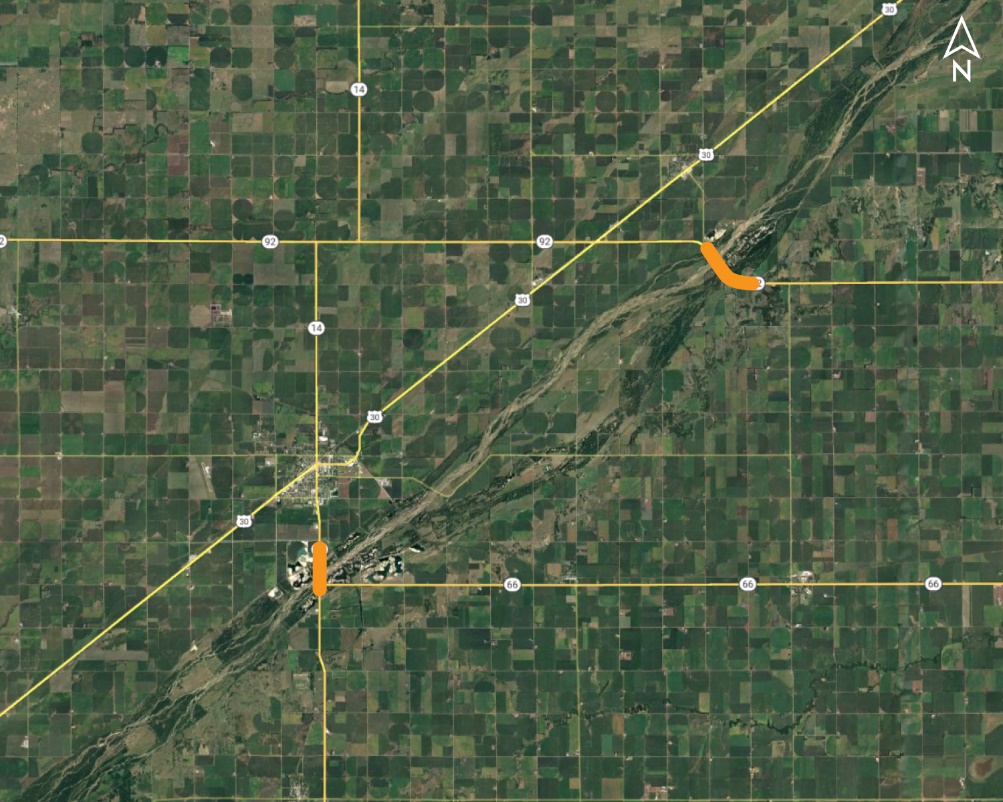 District 4 - Districtwide Bridges (MS) Project No.: STP-NH-92-5(110); Control No.: 42897
Status: Design
Right-of-Way: Not Required
Traffic Impacts:
Phase Traffic Control
Letting Date: 2/1/2024
Construction Timing: 5/1/2024 - 10/31/2024
District 4 - Districtwide Bridges (MS) Project No.: STP-NH-92-5(110); Control No.: 42897
Anticipated Utilities Impact:
Bridge Repair/Replacement
Anticipated Request from Utilities:
Provide Existing Locations
Coordination with NDOT
Additional Information:
No K-Sheets Required
Special Provisions TBD
Utilities Involved: 
Black Hills Energy, Charter Comm. (Spectrum), City of Ord, Great Plains Comm., Hamilton Telecom. (NCTC), Howard Greeley RPPD, Lumen (CenturyLink), Village of Cairo, Vyve Broadband, Black Hills Energy
Minden - Gibbon Project No.: NH-80-6(116); Control No.: 42854
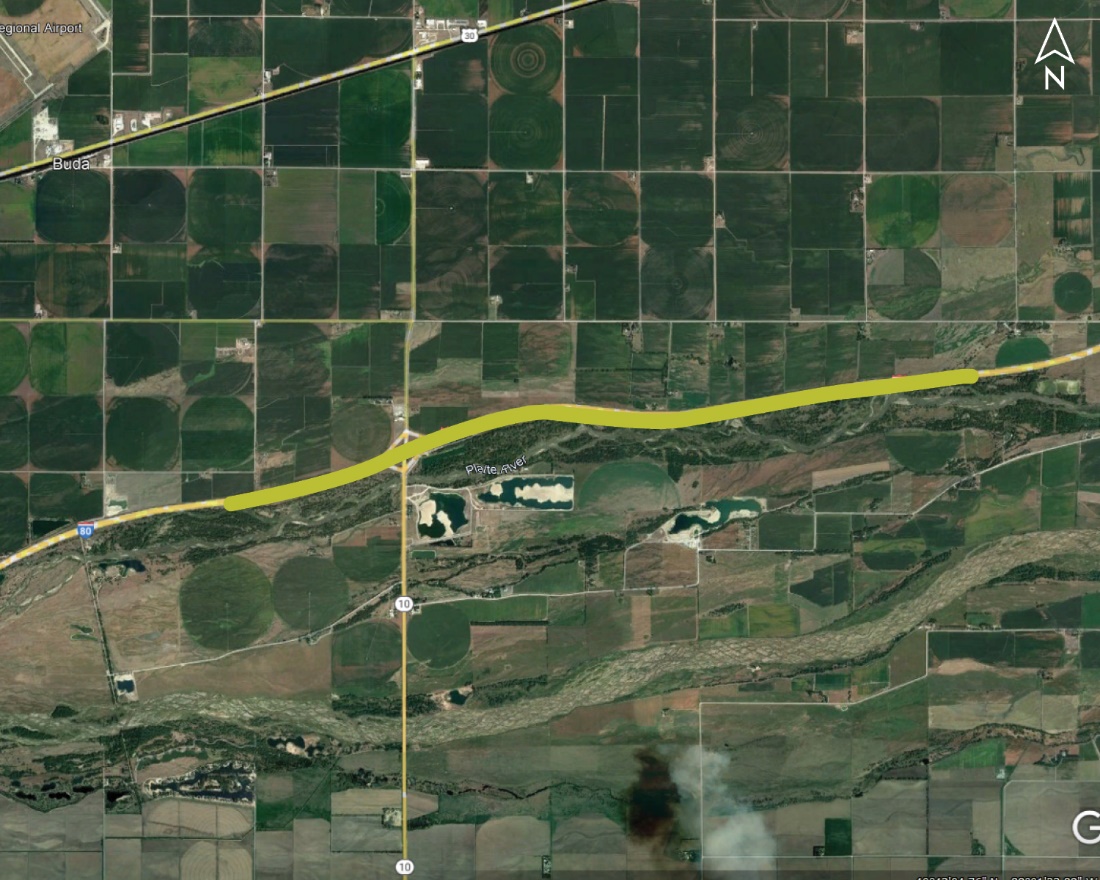 Project Length: 4.49
Scope of Work:
Resurfacing
Guardrail
Minden - Gibbon Project No.: NH-80-6(116); Control No.: 42854
Status: Design
Right-of-Way: In Progress
Traffic Impacts:
Full Detour
Letting Date: 2/29/2024
Construction Timing: 5/13/2024
Minden - Gibbon Project No.: NH-80-6(116); Control No.: 42854
Anticipated Utilities Impact:
No Impacts
Anticipated Request from Utilities:
Provide Existing Locations
Coordination with NDOT
Additional Information:
No K-Sheets Required
No Special Provisions Required
Utilities Involved: 
Dawson PPD, Frontier Comm., Hamilton Telecom. (NCTC), Lumen (CenturyLink)
N-40 North Project No.: STP-10-2(123); Control No.: 42873
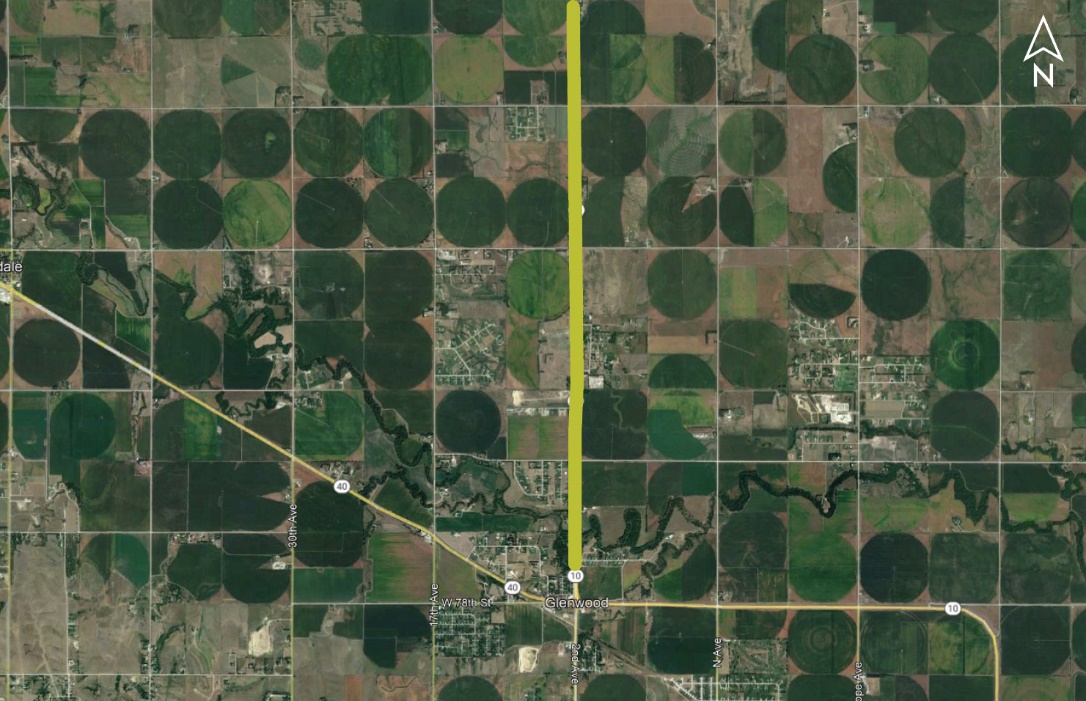 Project Length: 4.76
Scope of Work:
Resurfacing
Bridge Repair
Guardrail
N-40 North Project No.: STP-10-2(123); Control No.: 42873
Status: Design
Right-of-Way: In Progress
Traffic Impacts:
Phase Traffic Control
Letting Date: 2/29/2024
Construction Timing: 7/15/2024
N-40 North Project No.: STP-10-2(123); Control No.: 42873
Anticipated Utilities Impact:
Bridge Repair/Replacement
Guardrail
Anticipated Request from Utilities:
Provide Existing Locations
Coordination with NDOT
Additional Information:
No K-Sheets Required
No Special Provisions Required
Utilities Involved: 
Black Hills Energy, Charter Comm. (Spectrum), City of Kearney, Dawson PPD, Frontier Comm., Great Plains Comm., Northwestern Energy, Unite Private Net., Vyve Broadband
Wood River - Platte River Project No.: NH-80-6(119); Control No.: 42921
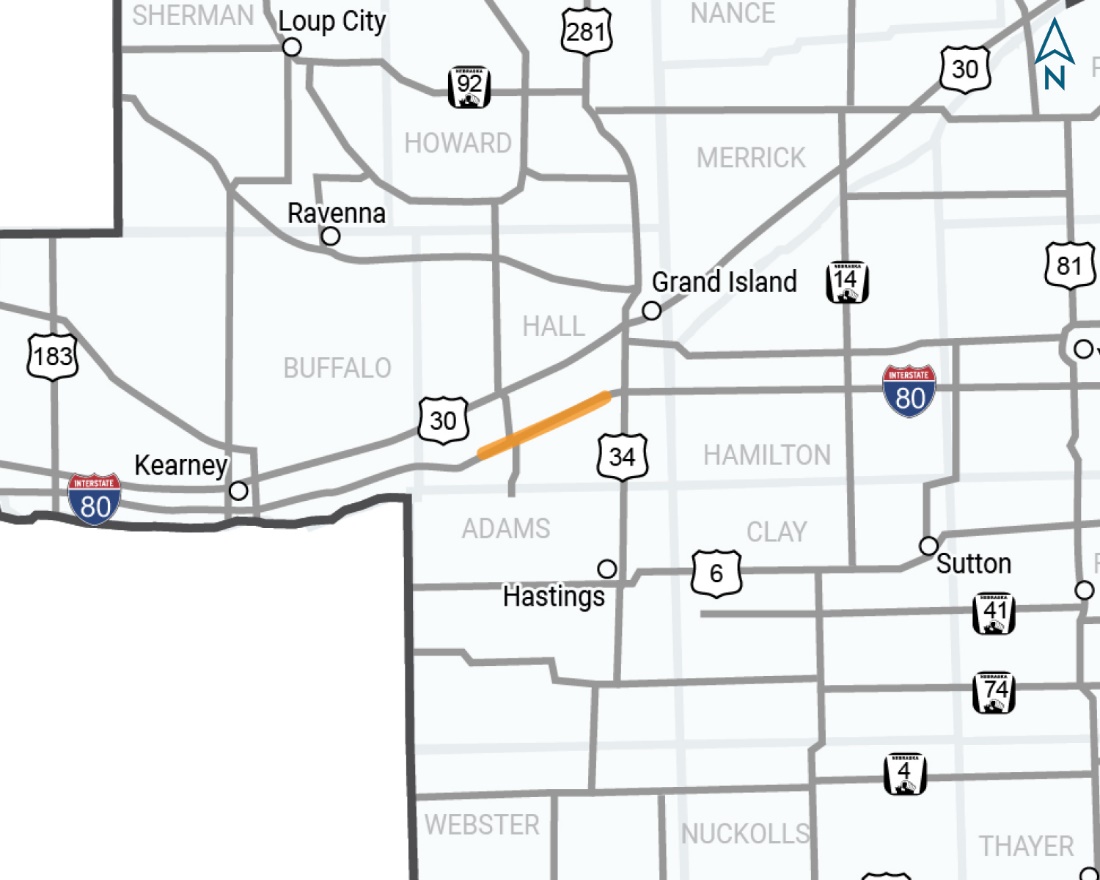 Project Length: 11.63
Scope of Work:
Crack Seal
Wood River - Platte River Project No.: NH-80-6(119); Control No.: 42921
Status: Design
Right-of-Way: Not Required
Traffic Impacts:
Phase Traffic Control
Letting Date: 6/20/2024
Construction Timing: 11/1/2024 - 3/31/2025
Wood River - Platte River Project No.: NH-80-6(119); Control No.: 42921
Anticipated Utilities Impact:
No Impacts
Anticipated Request from Utilities:
Provide Existing Locations
Coordination with NDOT
Additional Information:
No K-Sheets Required
No Special Provisions Required
Utilities Involved: 
Central Platte NRD, Lumen (CenturyLink), Southern PPD
Platte River - Phillips Project No.: NH-80-6(118); Control No.: 42920
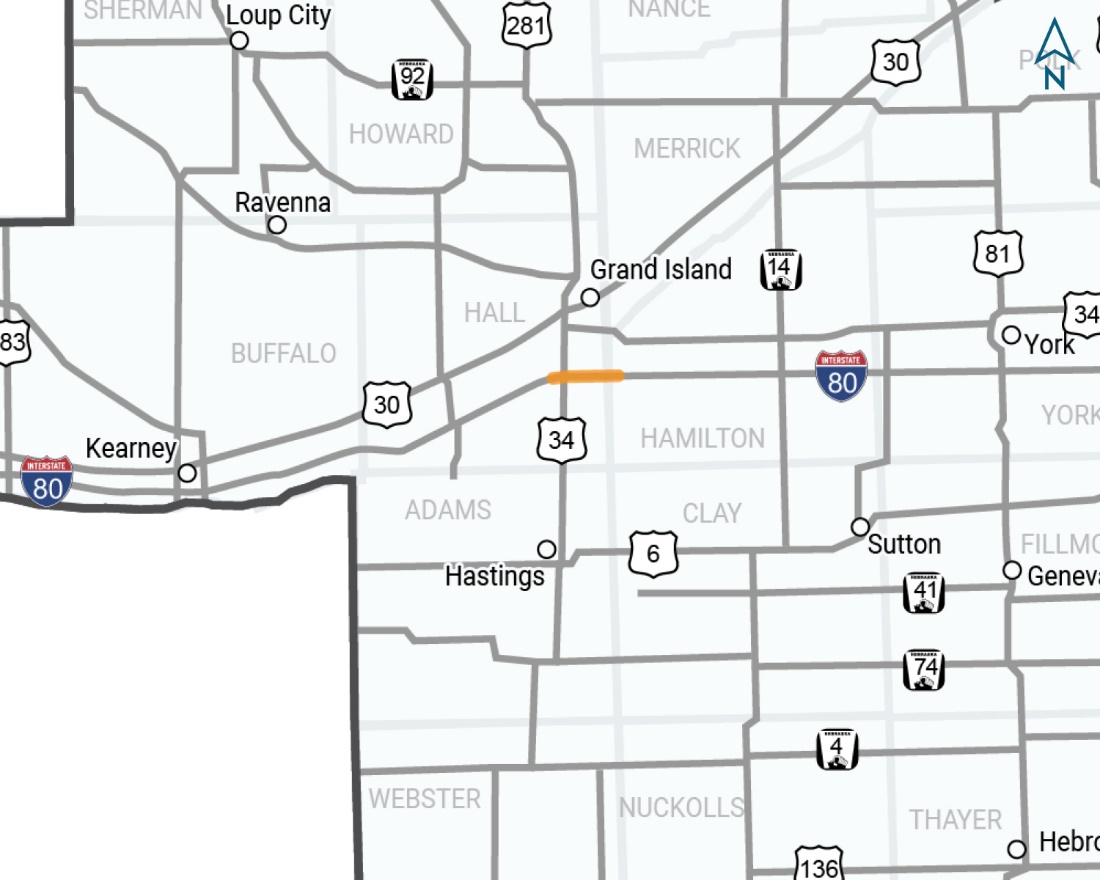 Project Length: 7.7
Scope of Work:
Crack Seal
Platte River - Phillips Project No.: NH-80-6(118); Control No.: 42920
Status: Design
Right-of-Way: Not Required
Traffic Impacts:
Phase Traffic Control
Letting Date: 8/24/2023
Construction Timing: 11/1/2023 - 3/31/2024
Platte River - Phillips Project No.: NH-80-6(118); Control No.: 42920
Anticipated Utilities Impact:
No Impacts
Anticipated Request from Utilities:
Provide Existing Locations
Coordination with NDOT
Additional Information:
No K-Sheets Required
No Special Provisions Required
Utilities Involved: 
Black Hills Energy, Charter Comm. (Spectrum), City of Grand Island, Great Plains Comm., Hamilton Telecom. (NCTC), Lumen (CenturyLink), Nebraska PPD, Northwestern Energy, Southern PPD, Tallgrass Energy, Viaero Fiber Net. (NE-CO Cell.), Windstream Comm.
Construction YEAR 2025
The following projects are anticipated to be let during 2025
[Speaker Notes: Kathy Fischer or Rhett Robinson]
Hastings Southeast Project No.: S-6-4(1022); Control No.: 41086
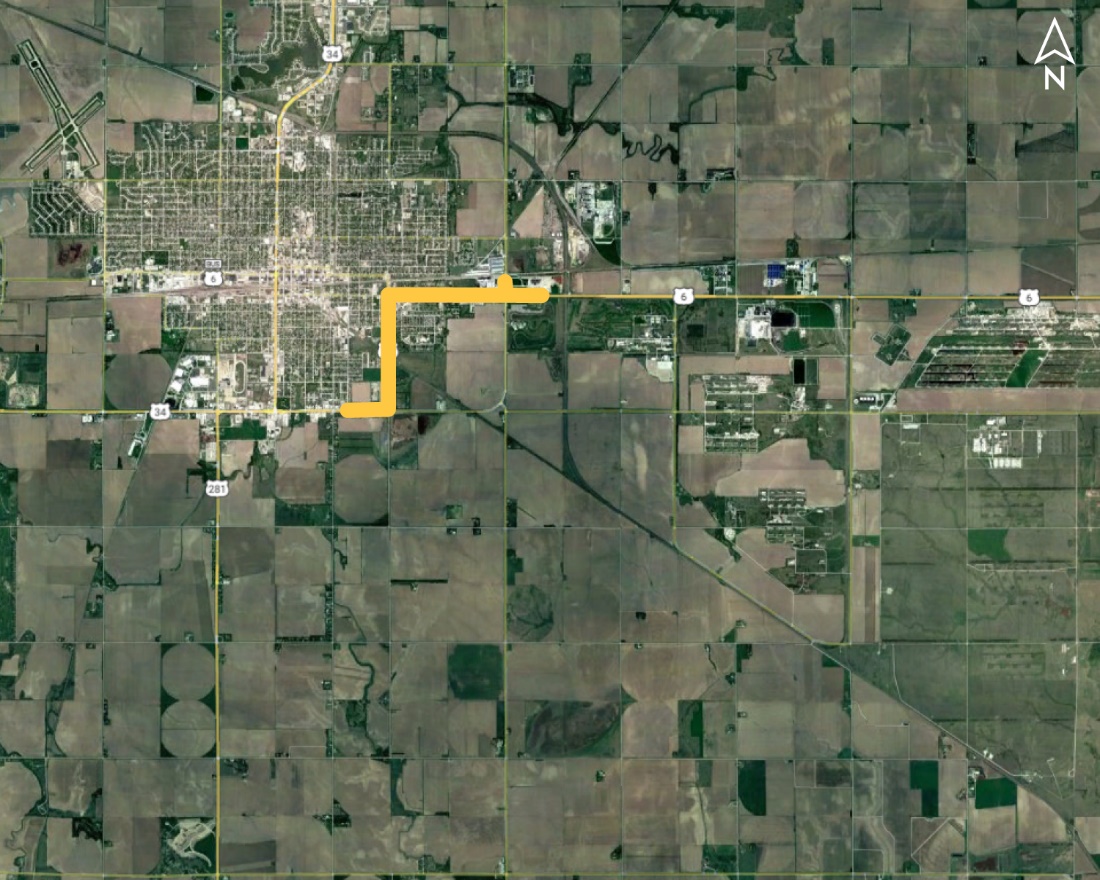 Project Length: 2.43
Scope of Work:
Urban Reconstruction
Culvert Extension/Replace
ITS/Lighting
Hastings Southeast Project No.: S-6-4(1022); Control No.: 41086
Status: Design
Right-of-Way: In Progress
Traffic Impacts:
Phase Traffic Control
Full Detour
Local Detour
Letting Date: 8/29/2024
Construction Timing: 4/1/2025-11/1/2026
Hastings Southeast Project No.: S-6-4(1022); Control No.: 41086
Anticipated Utilities Impact:
Urban Reconstruction
New ROW
Culvert Extension/Replacement
Anticipated Request from Utilities:
Potholing Required
Provide Existing Locations
Coordination with NDOT
Additional Information:
K-Sheets Required
Special Provisions Required
Utilities Involved: 
Allo Comm., Black Hills Energy, Charter Comm. (Spectrum), City of Hastings, Cogent Comm. Inc. (Sprint & T-Mobile), Great Plains Comm., Nebraska PPD, OPTK Networks (NebraskaLink), Southern PPD, Verizon / MCI, Windstream Comm. & Zayo Group.
Hastings Regional Center Spur Bridge Project No.: STP-S01C(102); Control No.: 42742
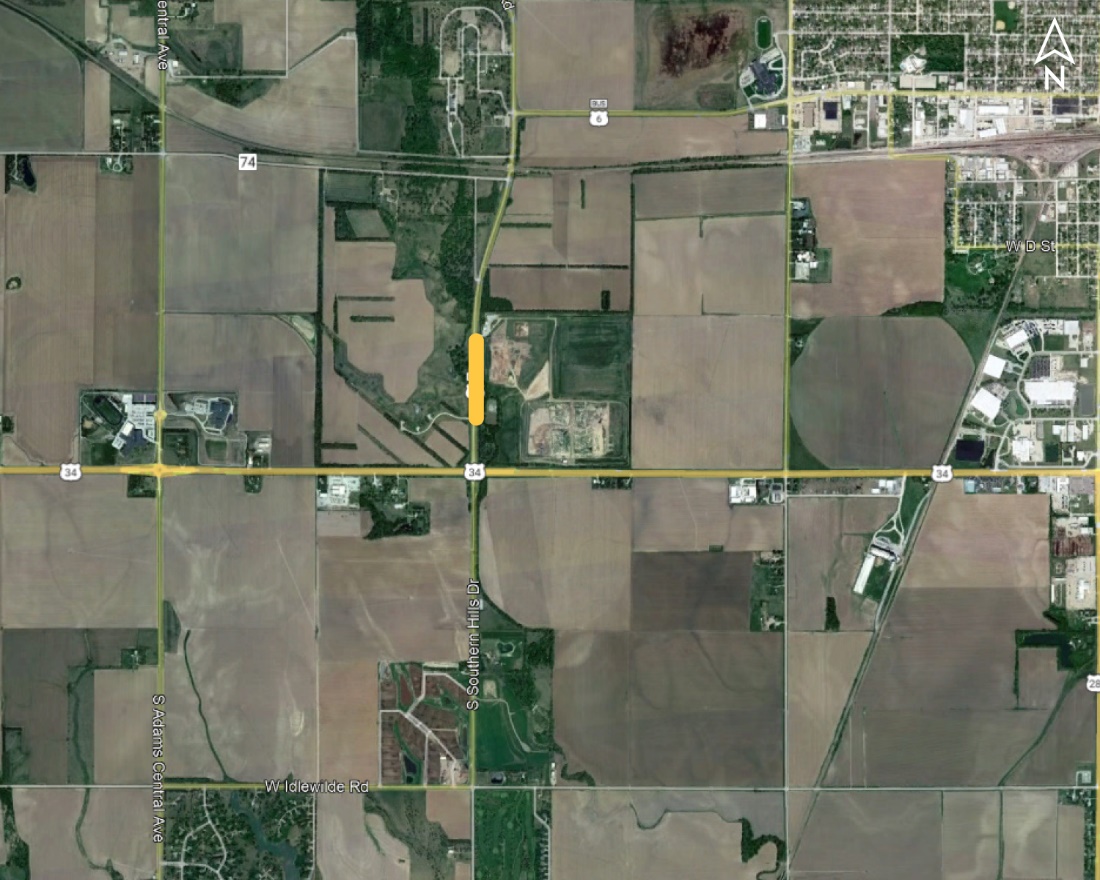 Project Length: 0
Scope of Work:
Bridge Repair
Guardrail
Grading
Hastings Regional Center Spur Bridge Project No.: STP-S01C(102); Control No.: 42742
Status: Design
Right-of-Way: In Progress
Traffic Impacts:
Full Detour
Letting Date: 8/29/2024
Construction Timing: 5/26/2025
Hastings Regional Center Spur Bridge Project No.: STP-S01C(102); Control No.: 42742
Anticipated Utilities Impact:
Bridge Repair/Replacement
Anticipated Request from Utilities:
Provide Existing Locations
Coordination with NDOT
Additional Information:
No K-Sheets Required
No Special Provisions Required
Utilities Involved: 
City of Hastings, Verizon / MCI, Viaero Fiber Net. (NE-CO Cell.), Windstream Comm.
Davenport West (MS) Project No.: STP-4-5(106); Control No.: 42778
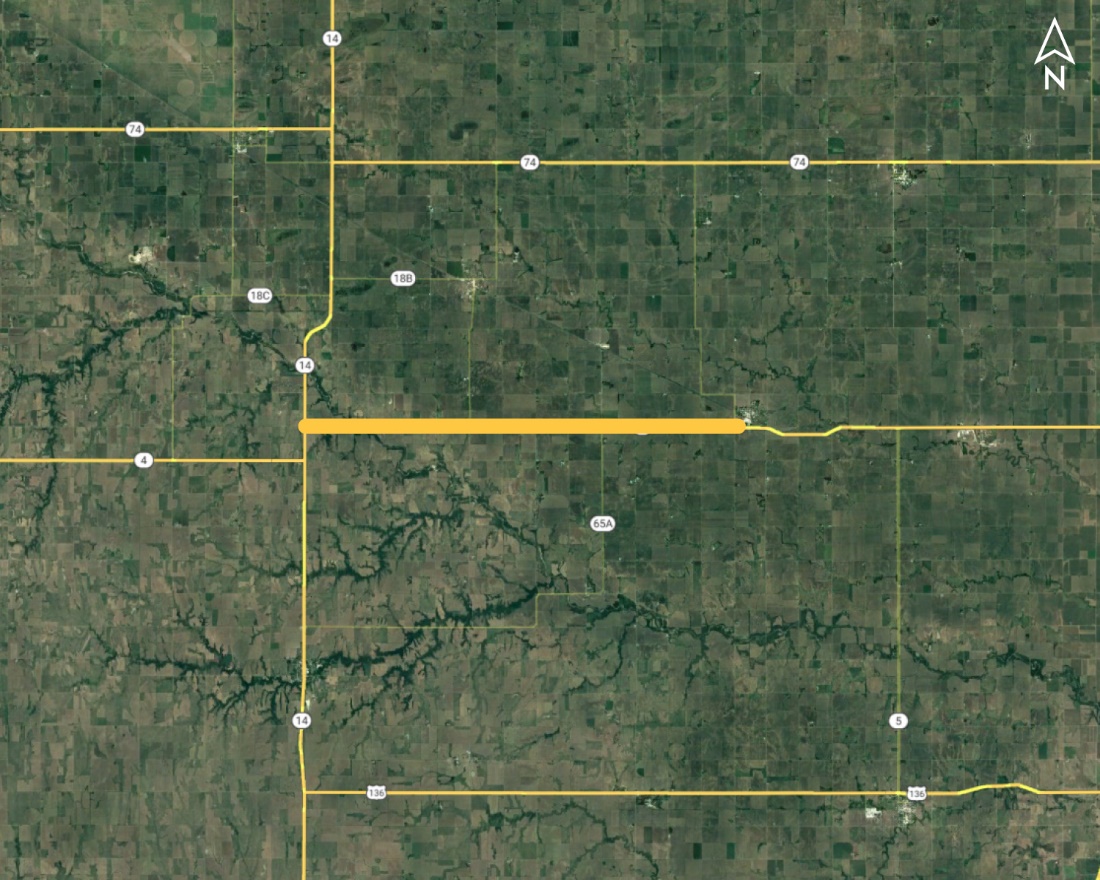 Project Length: 12.9
Scope of Work:
Resurfacing
Culvert Extension/Replace
Davenport West (MS) Project No.: STP-4-5(106); Control No.: 42778
Status: Design
Right-of-Way: In Progress
Traffic Impacts:
Phase Traffic Control
Letting Date: 8/29/2024
Construction Timing: 5/1/2025-10/31/2025
Davenport West (MS) Project No.: STP-4-5(106); Control No.: 42778
Anticipated Utilities Impact:
Culvert Extension/Replace
Guardrail
Bridge Repair/Replace
Anticipated Request from Utilities:
Provide Existing Locations
Coordination with NDOT
Additional Information:
No K-Sheets Required
Special Provisions TBD
Utilities Involved: 
Black Hills Energy, Nebraska PPD, South Central PPD, Tallgrass Energy, Viaero Fiber Net. (NE-CO Cell.), Windstream Comm.
Stromsburg North Project No.: NH-STP-81-2(154); Control No.: 42782A
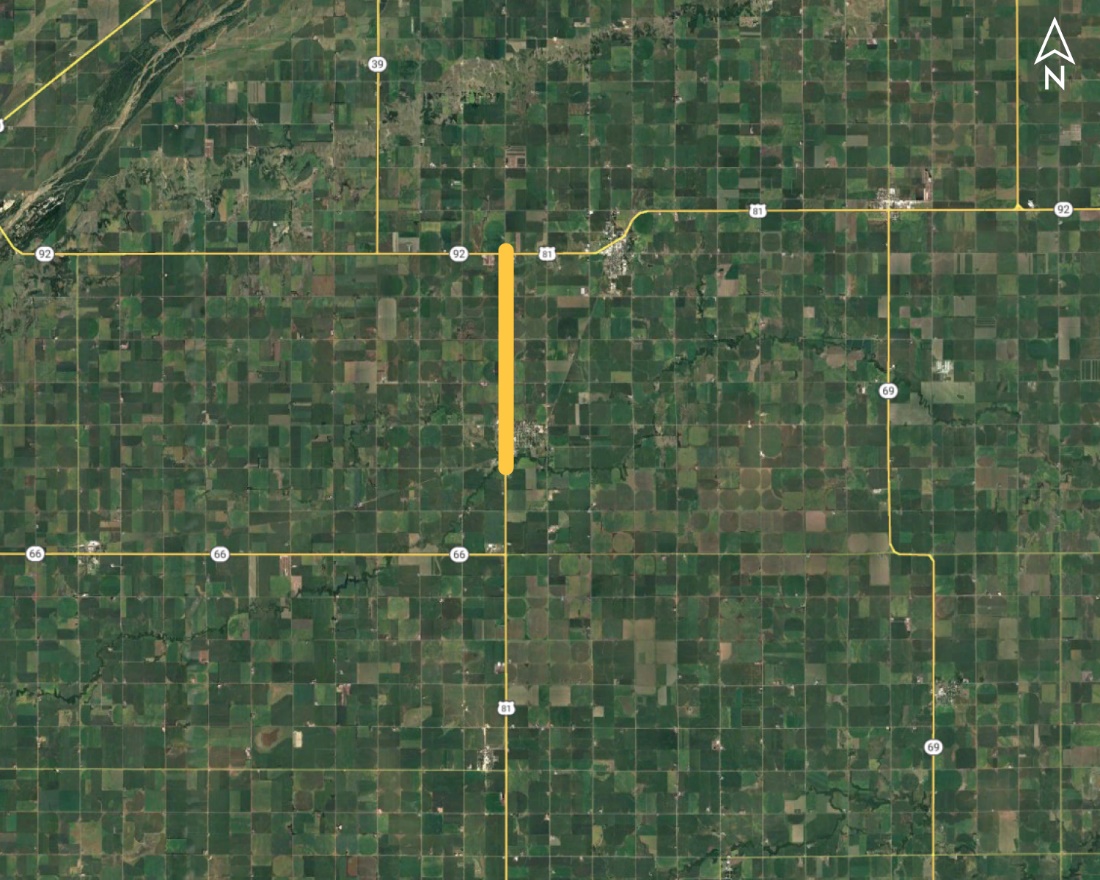 Project Length: 4.28
Scope of Work:
Resurfacing
Pavement Repairs
Shoulder Work
Stromsburg North Project No.: NH-STP-81-2(154); Control No.: 42782A
Status: Preparing for Bid
Right-of-Way: Not Required
Traffic Impacts:
Phase Traffic Control
Letting Date: 8/29/2024
Construction Timing: 4/1/2024-10/31/2024
Stromsburg North Project No.: NH-STP-81-2(154); Control No.: 42782A
Anticipated Utilities Impact:
No Impacts
Anticipated Request from Utilities:
Provide Existing Locations
Coordination with NDOT
Additional Information:
No K-Sheets Required
No Special Provisions Required
Utilities Involved: 
City of Stromsburg, Cogent Comm. Inc. (Sprint & T-Mobile), Northern Natural Gas, Polk County RPPD, Vyve Broadband, Windstream Comm.
Hazard East (MS) Project No.: NH-2-4(111); Control No.: 42786
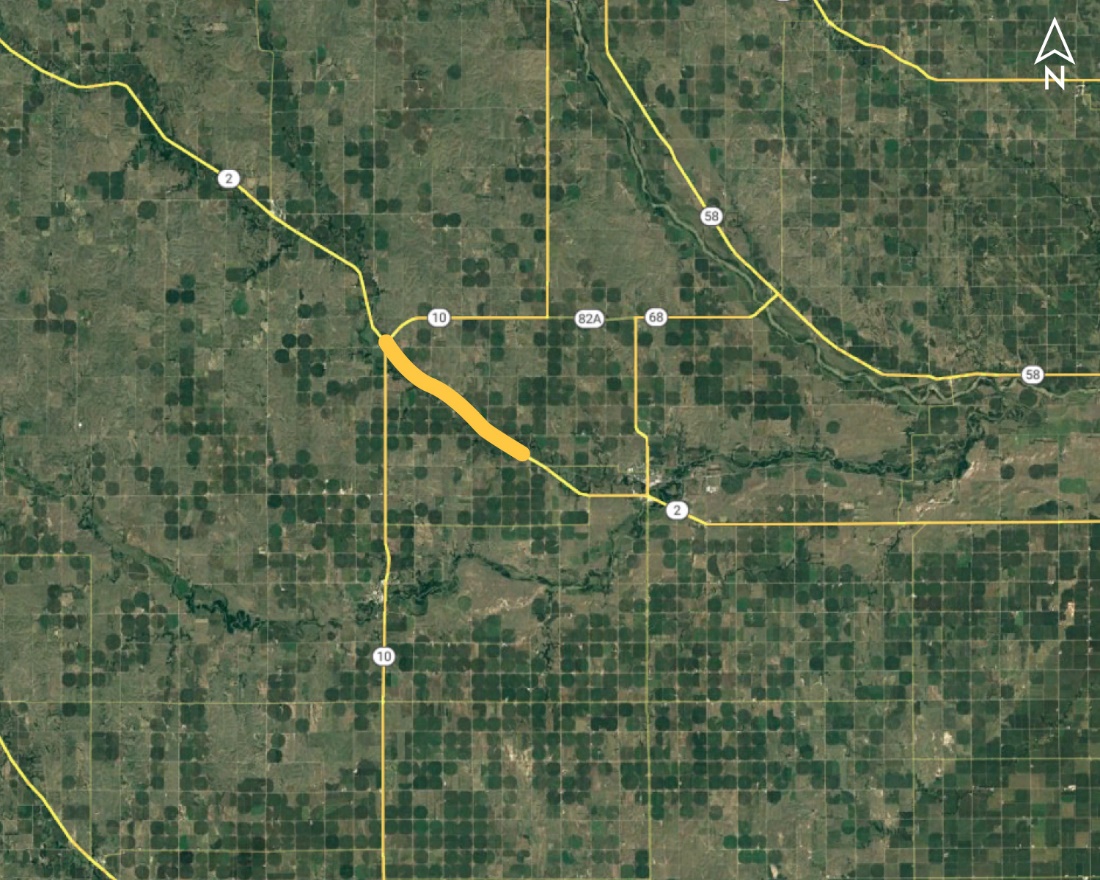 Project Length: 6.25
Scope of Work:
Resurfacing
Bridge Repair
Guardrail
Hazard East (MS) Project No.: NH-2-4(111); Control No.: 42786
Status: Design
Right-of-Way: In Progress
Traffic Impacts:
Phase Traffic Control
Letting Date: 8/29/2024
Construction Timing: 5/1/2025-10/31/2025
Hazard East (MS) Project No.: NH-2-4(111); Control No.: 42786
Anticipated Utilities Impact:
No Impacts
Anticipated Request from Utilities:
Provide Existing Locations
Coordination with NDOT
Additional Information:
No K-Sheets Required
Special Provisions TBD
Utilities Involved: 
Black Hills Energy, Charter Comm. (Spectrum), City of Loup City, Custer PPD, Hamilton Telecom. (NCTC), Loup Valley RPPD, Lumen (CenturyLink), Nebr. DNR (USGS), Viaero Fiber Net. (NE-CO Cell.), Village of Hazard
In Fairmont & East (MS) Project No.: STP-6-5(117)4; Control No.: 42813
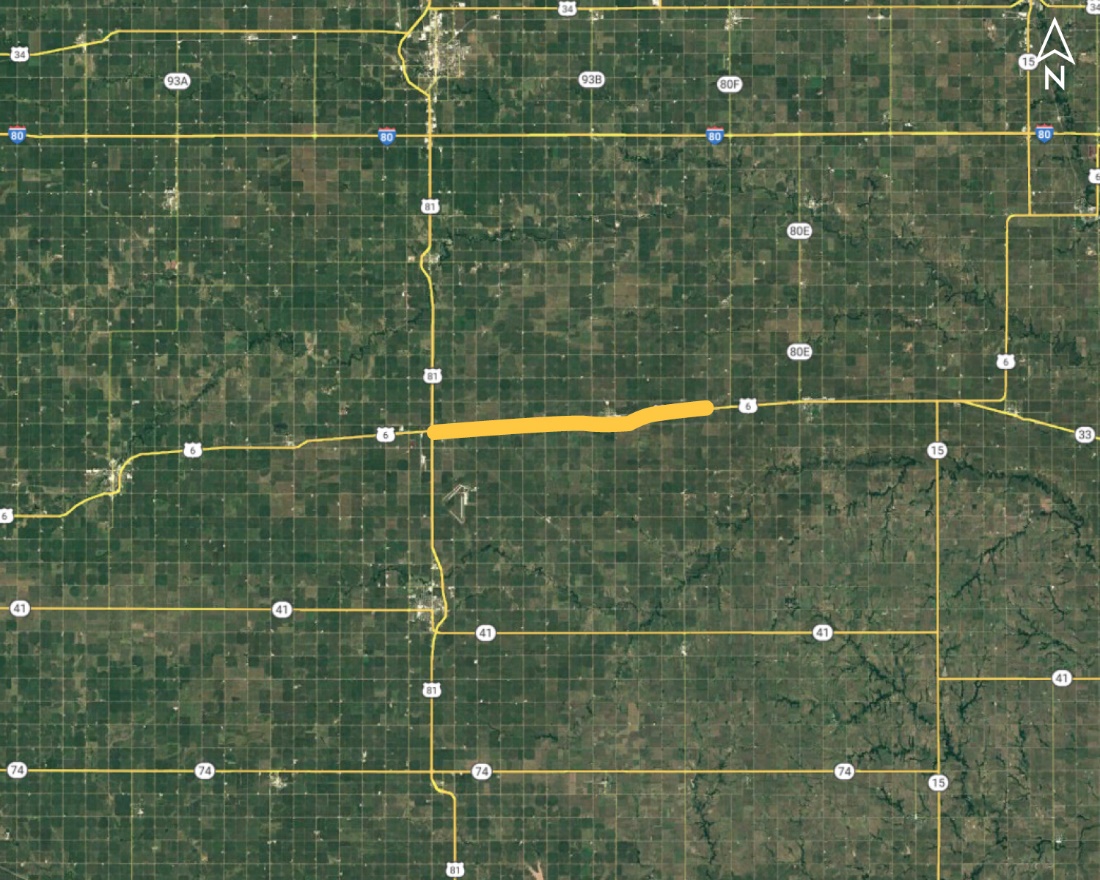 Project Length: 11.85
Scope of Work:
Resurfacing
Bridge Repair
Guardrail
In Fairmont & East (MS) Project No.: STP-6-5(117)4; Control No.: 42813
Status: Design
Right-of-Way: In Progress
Traffic Impacts:
Phase Traffic Control
Letting Date: 8/29/2024
Construction Timing: 4/15/2025-11/2/2025
In Fairmont & East (MS) Project No.: STP-6-5(117)4; Control No.: 42813
Anticipated Utilities Impact:
Bridge Repair/Replacement
Culvert Extension/Replacement
Guardrail
Anticipated Request from Utilities:
Locates
Provide Existing Locations
Coordination with NDOT
Additional Information:
No K-Sheets Required
Special Provisions TBD
Utilities Involved: 
Black Hills Energy, Glenwood Telephone, Lumen (CenturyLink), NuStar Pipeline, Perennial PPD, Unite Private Net., Verizon / MCI, Viaero Fiber Net. (NE-CO Cell.), Village of Exeter, Village of Fairmont, Windstream Comm., Zayo Group
S. Jct. N-58 - N-92 (MS) Project No.: STP-11-2(122); Control No.: 42814
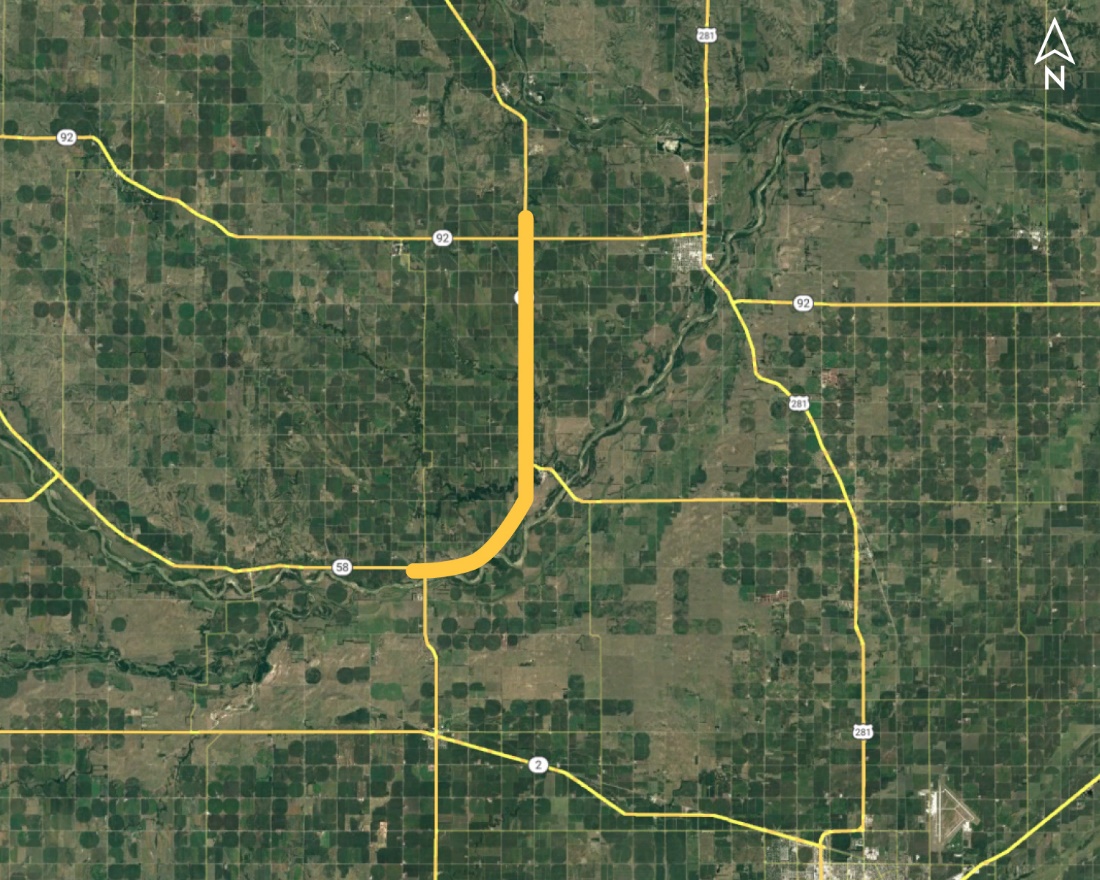 Project Length: 11.98
Scope of Work:
Resurfacing
Bridge Repair
Culvert Extension/Replace
S. Jct. N-58 - N-92 (MS) Project No.: STP-11-2(122); Control No.: 42814
Status: Design
Right-of-Way: Not Required
Traffic Impacts:
Phase Traffic Control
Letting Date: 8/29/2024
Construction Timing: 5/13/2025-11/2/2025
S. Jct. N-58 - N-92 (MS) Project No.: STP-11-2(122); Control No.: 42814
Anticipated Utilities Impact:
Lighting
Bridge Repair/Replacement
Culvert Extension/Replacement
Anticipated Request from Utilities:
Provide Existing Locations
Coordination with NDOT
Additional Information:
No K-Sheets Required
Special Provisions TBD
Utilities Involved: 
Black Hills Energy, Hamilton Telecom. (NCTC), Howard Greeley RPPD, Lumen (CenturyLink), Nebr DNR (USGS), Nebraska PPD, Viaero Fiber Net. (NE-CO Cell.), Village of Dannebrog
Central City East (MS) Project No.: NH-30-5(136); Control No.: 42818
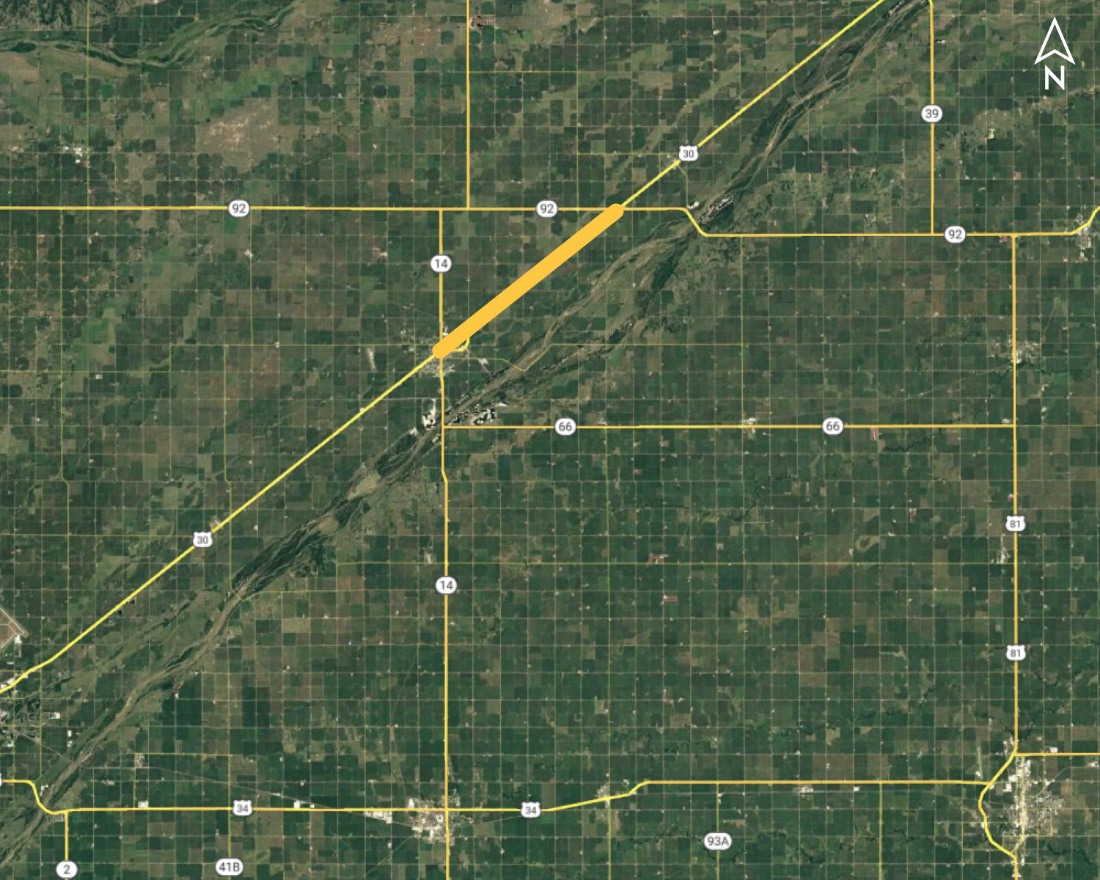 Project Length: 8.23
Scope of Work:
Resurfacing
Grading
Full Depth Pavement
Central City East (MS) Project No.: NH-30-5(136); Control No.: 42818
Status: Design
Right-of-Way: In Progress
Traffic Impacts:
Local Detour
Letting Date: 10/3/2024
Construction Timing: 6/16/2025-11/22/2025
Central City East (MS) Project No.: NH-30-5(136); Control No.: 42818
Anticipated Utilities Impact:
Culvert Extension/Replacement
New ROW
Lighting
Anticipated Request from Utilities:
Provide Existing Locations
Coordination with NDOT
Additional Information:
No K-Sheets Required
No Special Provisions Required
Utilities Involved: 
City of Central City, Clarks Telecom., Cogent Comm. Inc. (Sprint & T-Mobile), Great Plains Comm., Hamilton Telecom. (NCTC), Lumen (CenturyLink), Northeast Nebr. Telephone Co. , Southern PPD, Vyve Broadband
Clay Center East Project No.: STP-41-5(108); Control No.: 42829
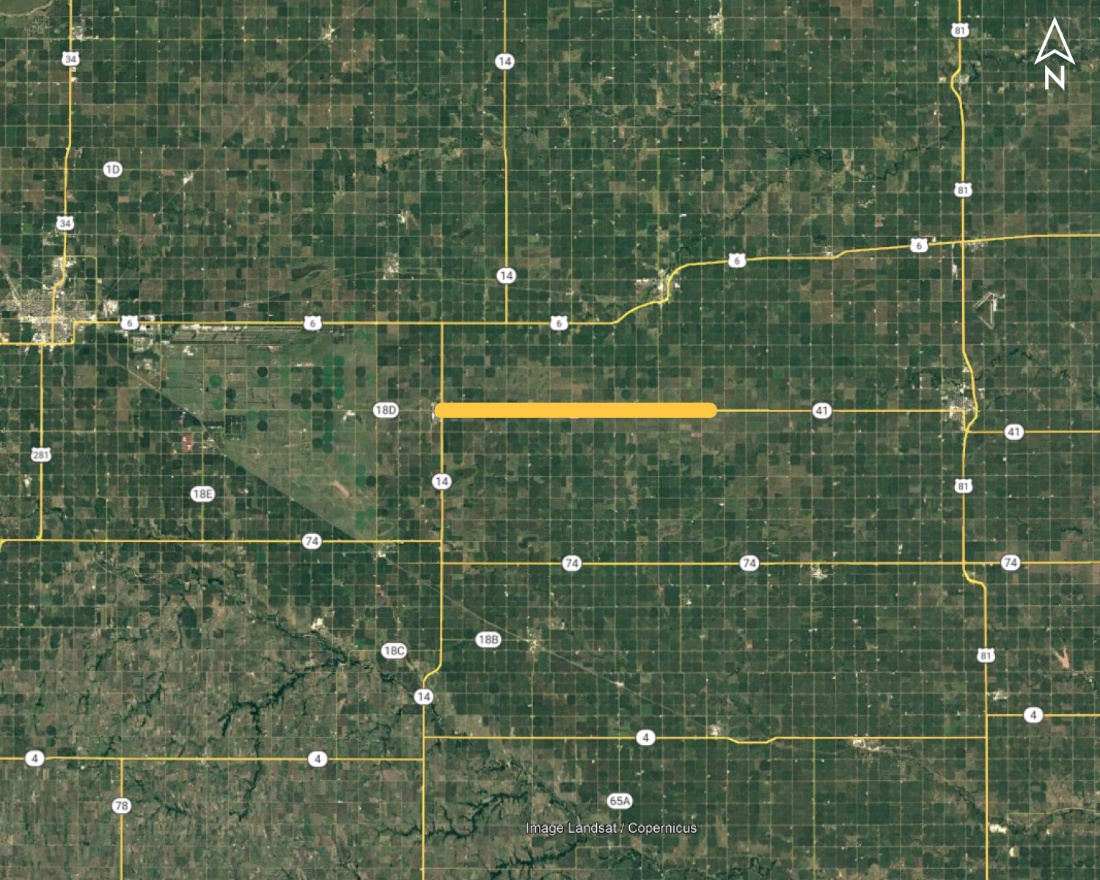 Project Length: 11.62
Scope of Work:
Resurfacing
Culvert Extension/Replacement
Clay Center East Project No.: STP-41-5(108); Control No.: 42829
Status: Design
Right-of-Way: Not Required
Traffic Impacts:
Phase Traffic Control
Letting Date: 8/29/2024
Construction Timing: 6/23/2025
Clay Center East Project No.: STP-41-5(108); Control No.: 42829
Anticipated Utilities Impact:
Culvert Extension/Replacement
Grading
Anticipated Request from Utilities:
Provide Existing Locations
Coordination with NDOT
Additional Information:
No K-Sheets Required
Special Provisions TBD
Utilities Involved: 
Black Hills Energy, City of Clay Center, Glenwood Telephone, South Central PPD, Tallgrass Energy, Unite Private Net., Windstream Comm.
Strang Spur East Project No.: STP-74-5(112); Control No.: 42832
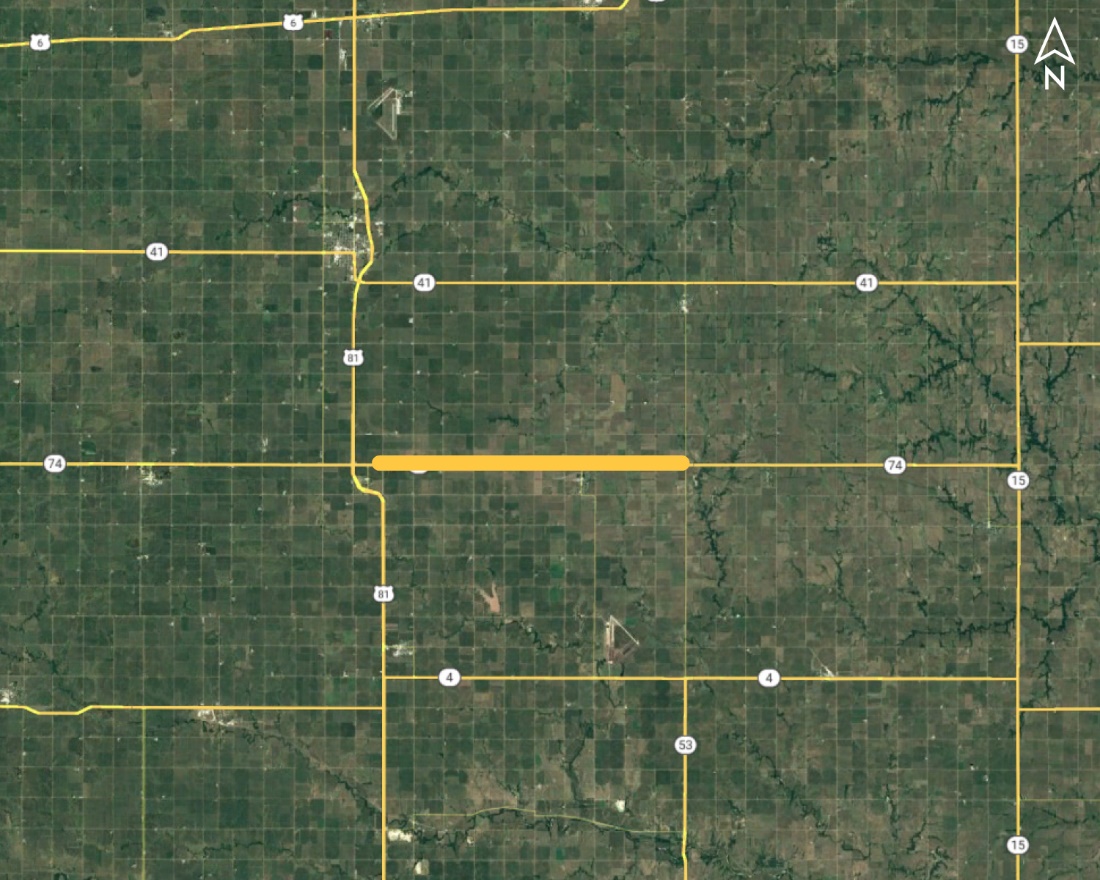 Project Length: 11.74
Scope of Work:
Resurfacing
Culvert Extension/Replacement
Strang Spur East Project No.: STP-74-5(112); Control No.: 42832
Status: Design
Right-of-Way: In Progress
Traffic Impacts:
Phase Traffic Control
Letting Date: 8/29/2024
Construction Timing: 7/22/2025
Strang Spur East Project No.: STP-74-5(112); Control No.: 42832
Anticipated Utilities Impact:
New ROW
Culvert Extension/Replacement
Anticipated Request from Utilities:
Provide Existing Locations
Coordination with NDOT
Additional Information:
No K-Sheets Required
Special Provisions TBD
Utilities Involved: 
Black Hills Energy, Glenwood Telephone, Little Blue NRD, Perennial PPD, Tallgrass Energy, Unite Private Net., Village of Ohiowa, Windstream Comm.
Ong Spur - US-81 (MS) Project No.: STP-74-5(113); Control No.: 42833
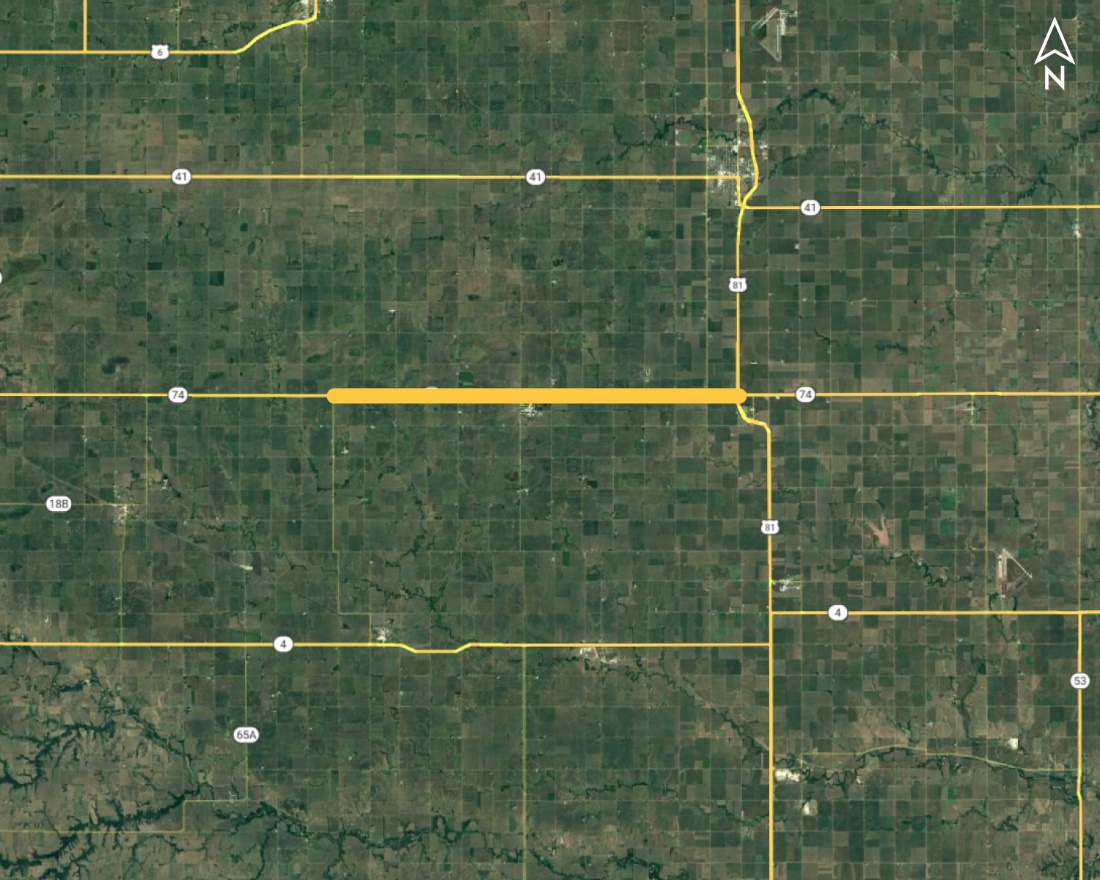 Project Length: 13.29
Scope of Work:
Resurfacing
Bridge Repair
Guardrail
Ong Spur - US-81 (MS) Project No.: STP-74-5(113); Control No.: 42833
Status: Design
Right-of-Way: In Progress
Traffic Impacts:
Phase Traffic Control
Letting Date: 8/29/2024
Construction Timing: 5/1/2025-10/31/2025
Ong Spur - US-81 (MS) Project No.: STP-74-5(113); Control No.: 42833
Anticipated Utilities Impact:
Culvert Extension/Replacement
Guardrail
Shoulder Work
Anticipated Request from Utilities:
Provide Existing Locations
Coordination with NDOT
Additional Information:
No K-Sheets Required
No Special Provisions Required
Utilities Involved: 
Black Hills Energy, Glenwood Telephone, Great Plains Comm., Perennial PPD, Tallgrass Energy, Unite Private Net., Village of Shickley, Windstream Comm.
Odessa - Kearney East Crossover (MS) Project No.: NH-80-5(84); Control No.: 42852A
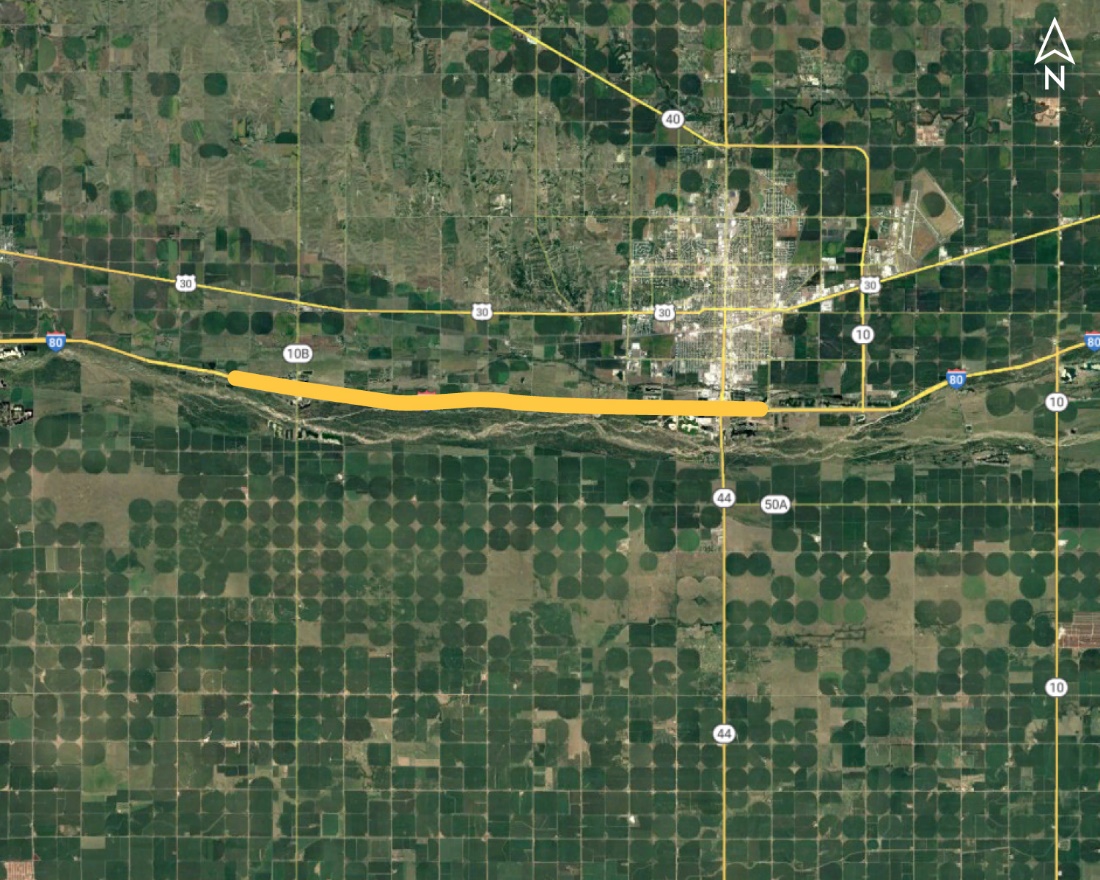 Project Length: 9.29
Scope of Work:
Full Depth Pavement
Grading
ITS/Lighting
Odessa - Kearney East Crossover (MS) Project No.: NH-80-5(84); Control No.: 42852A
Status: Design
Right-of-Way: Not Required
Traffic Impacts:
Phase Traffic Control
Letting Date: 8/28/2025
Construction Timing: 9/1/2026-10/31/2026
Odessa - Kearney East Crossover (MS) Project No.: NH-80-5(84); Control No.: 42852A
Anticipated Utilities Impact:
Lighting
Grading
Temp. Roads/Drives
Anticipated Request from Utilities:
Provide Existing Locations
Coordination with NDOT
Additional Information:
No K-Sheets Required
Special Provisions TBD
Utilities Involved:
Davenport East (MS) Project No.: STP-4-5(107); Control No.: 42875
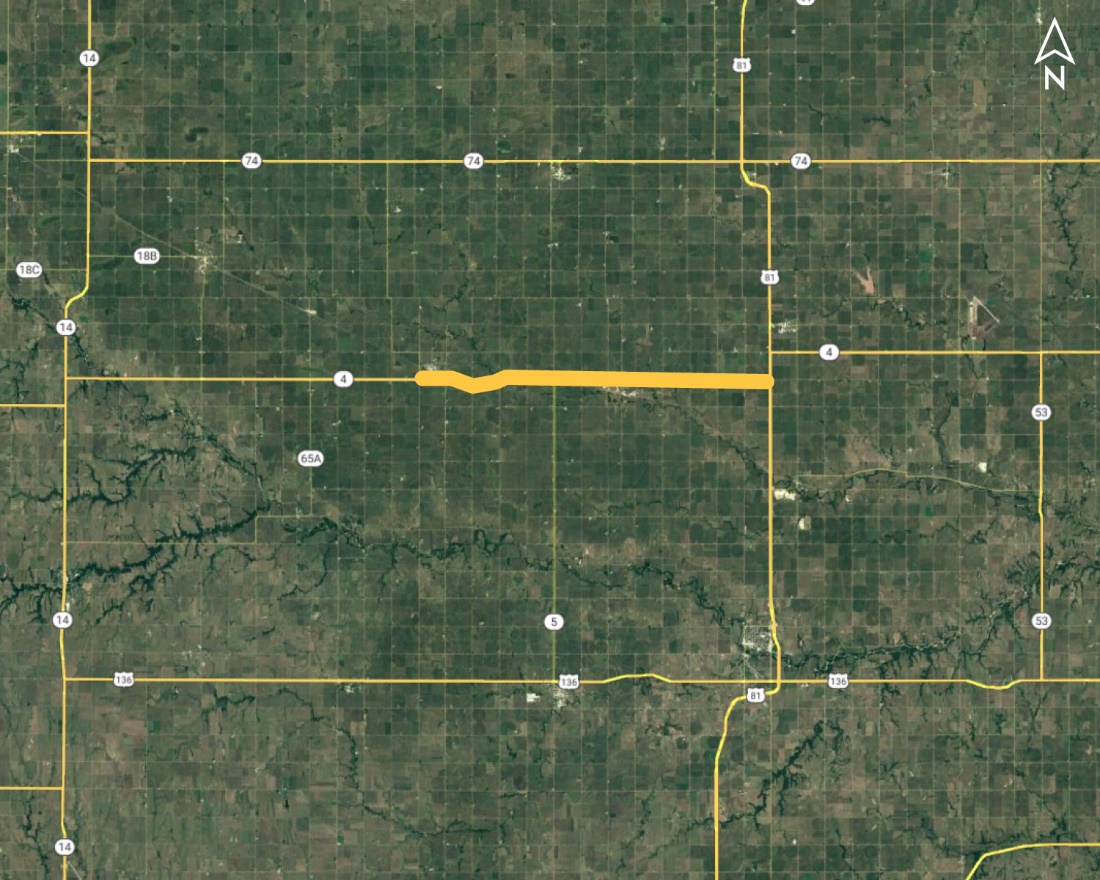 Project Length: 12.95
Scope of Work:
Resurfacing
Culvert Extension/Replace
Bridge Repair
Davenport East (MS) Project No.: STP-4-5(107); Control No.: 42875
Status: Design
Right-of-Way: In Progress
Traffic Impacts:
Phase Traffic Control
Letting Date: 8/29/2024
Construction Timing: 5/1/2025-10/31/2025
Davenport East (MS) Project No.: STP-4-5(107); Control No.: 42875
Anticipated Utilities Impact:
Bridge Repair/Replacement
Culvert Extension/Replacement
Guardrail
Anticipated Request from Utilities:
Provide Existing Locations
Coordination with NDOT
Additional Information:
No K-Sheets Required
Special Provisions TBD
Utilities Involved: 
Black Hills Energy, Glenwood Telephone, Great Plains Comm., Nebraska PPD, Norris PPD, NuStar Pipeline, Tallgrass Energy, Unite Private Net., Viaero Fiber Net. (Ne-Co Cell.), Village of Davenport, Windstream Comm.
York Bypass Bridges Project No.: NH-81-2(149); Control No.: 42889
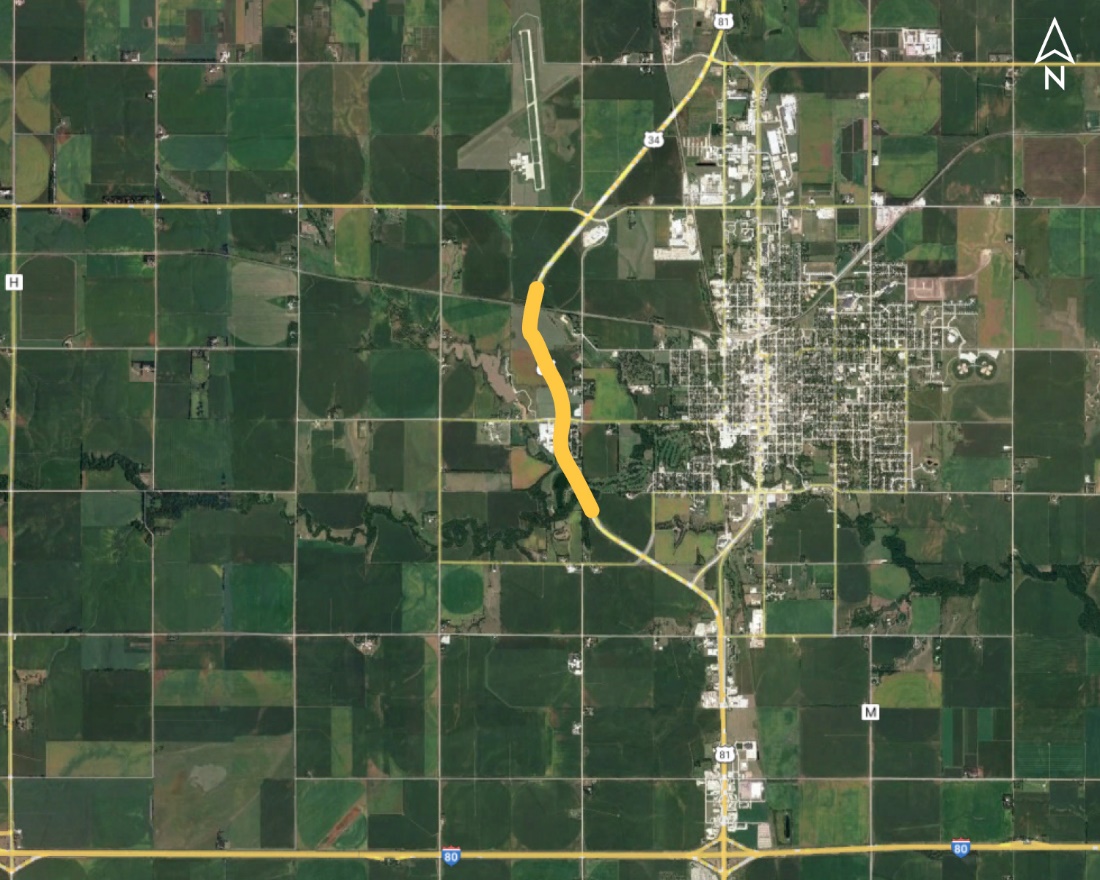 Project Length: 0
Scope of Work:
Bridge Repair
Guardrail
York Bypass Bridges Project No.: NH-81-2(149); Control No.: 42889
Status: Design
Right-of-Way: In Progress
Traffic Impacts:
Phase Traffic Control
Letting Date: 8/29/2024
Construction Timing: 5/1/2025
York Bypass Bridges Project No.: NH-81-2(149); Control No.: 42889
Anticipated Utilities Impact:
Bridge Repair/Replacement
Anticipated Request from Utilities:
Provide Existing Locations
Coordination with NDOT
Additional Information:
No K-Sheets Required
No Special Provisions Required
Utilities Involved: 
Allo Comm., Charter Comm. (Spectrum), Nebraska PPD, Unite Private Net., Verizon / MCI, Windstream Comm.
Kearney East Bridges (MS) Project No.: STP-NH-10-2(125); Control No.: 42890
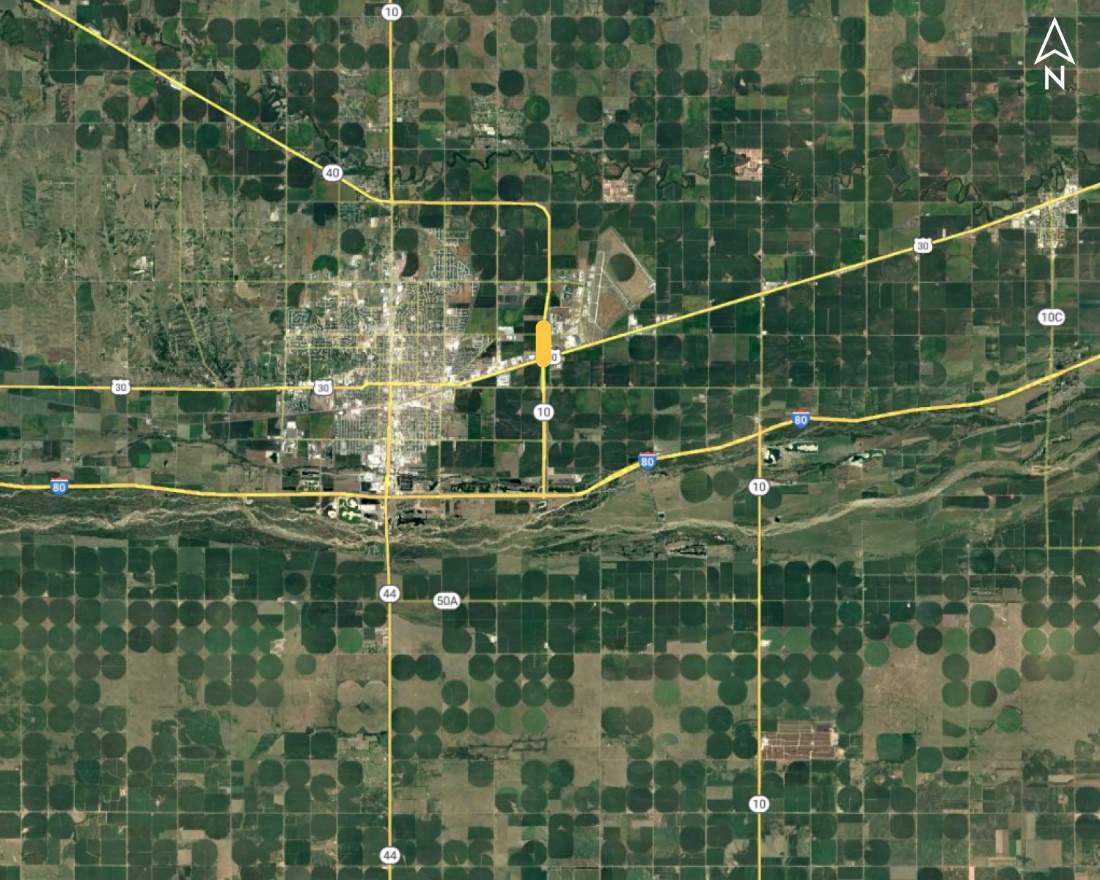 Project Length: 4 locations
Scope of Work:
Bridge Repair
Guardrail
Resurfacing
Kearney East Bridges (MS) Project No.: STP-NH-10-2(125); Control No.: 42890
Status: Design
Right-of-Way: Not Required
Traffic Impacts:
Phase Traffic Control
Letting Date: 8/29/2024
Construction Timing: 6/17/2025-8/31/2025
Kearney East Bridges (MS) Project No.: STP-NH-10-2(125); Control No.: 42890
Anticipated Utilities Impact:
Bridge Repair/Replacement
No Impacts
Anticipated Request from Utilities:
Provide Existing Locations
Coordination with NDOT
Additional Information:
K-Sheets TBD
Special Provisions TBD
Utilities Involved: 
Allo Comm., Black Hills Energy, Charter Comm. (Spectrum), City of Kearney, Cogent Comm. Inc. (Sprint & T-Mobile), Dawson PPD, Great Plains Comm., Nebraska PPD, Northwestern Energy, Unite Private Net., Verizon / MCI , Viaero Fiber Net. (NE-CO Cell.), Winds
District 4 Wetland Bank Project No.: MISC-40(65); Control No.: 42891
Project Length: 0
Scope of Work:
Grading
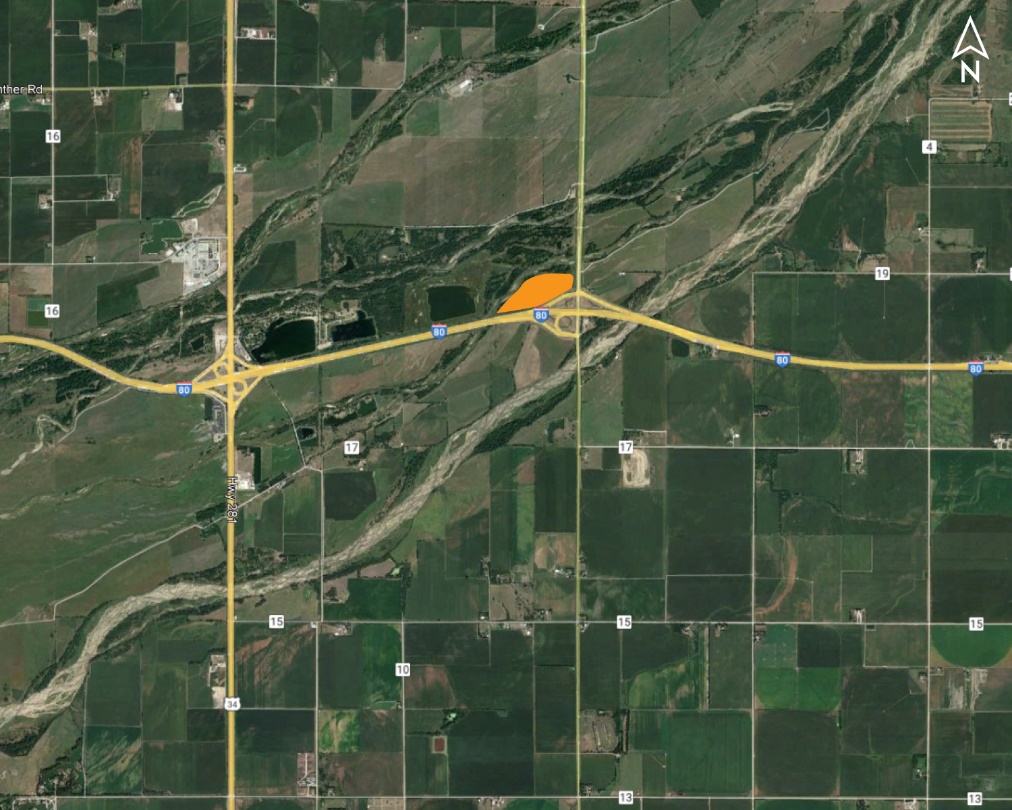 District 4 Wetland Bank Project No.: MISC-40(65); Control No.: 42891
Status: Planning
Right-of-Way: In Progress
Traffic Impacts:
None
Letting Date: 8/29/2024
Construction Timing: 5/1/2025-10/31/2025
District 4 Wetland Bank Project No.: MISC-40(65); Control No.: 42891
Anticipated Utilities Impact:
Grading
No Impacts
Anticipated Request from Utilities:
Provide Existing Locations
Coordination with NDOT
Additional Information:
No K-Sheets Required
No Special Provisions Required
Utilities Involved: 
Southern PPD, Viaero Fiber Net. (NE-CO Cell.)
Elm Creek - Miller (MS) Project No.: STP-183-2(111); Control No.: 42898
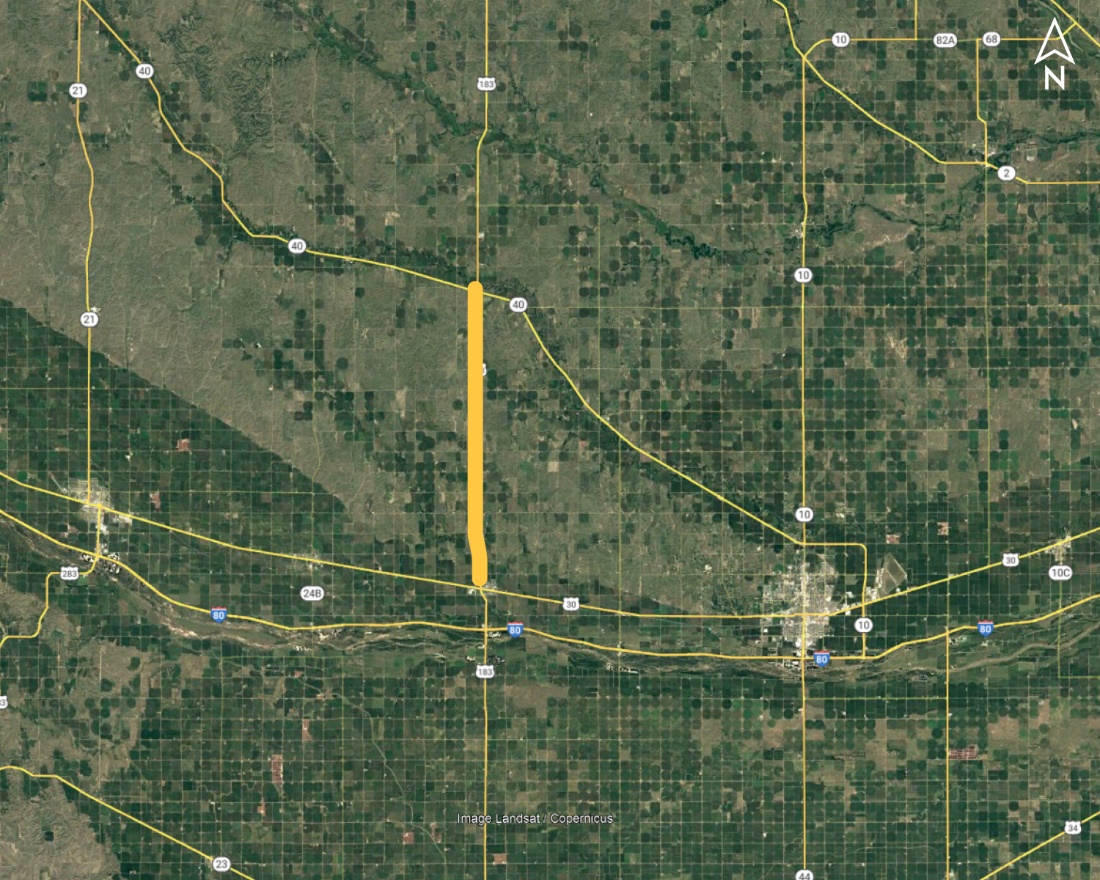 Project Length: 14.42
Scope of Work:
Resurfacing
Bridge Replacement
Grading
Elm Creek - Miller (MS) Project No.: STP-183-2(111); Control No.: 42898
Status: Design
Right-of-Way: In Progress
Traffic Impacts:
Phase Traffic Control
Letting Date: 8/29/2024
Construction Timing: 5/1/2025-10/31/2025
Elm Creek - Miller (MS) Project No.: STP-183-2(111); Control No.: 42898
Anticipated Utilities Impact:
Bridge Repair/Replacement
Culvert Extension/Replacement
Guardrail
Anticipated Request from Utilities:
Provide Existing Locations
Coordination with NDOT
Additional Information:
K-Sheets TBD
Special Provisions TBD
Utilities Involved: 
Black Hills Energy, Charter Comm. (Spectrum), Cogent Comm. Inc. (Sprint & T-Mobile), Dawson PPD, Frontier Comm., Great Plains Comm., Lumen (CenturyLink), Nebraska PPD, OPTK Networks (NebraskaLink), Tallgrass Energy, Verizon / MCI, Village of Elm Creek, Vi
Chapman West (MS) Project No.: NH-30-5(139); Control No.: 42929
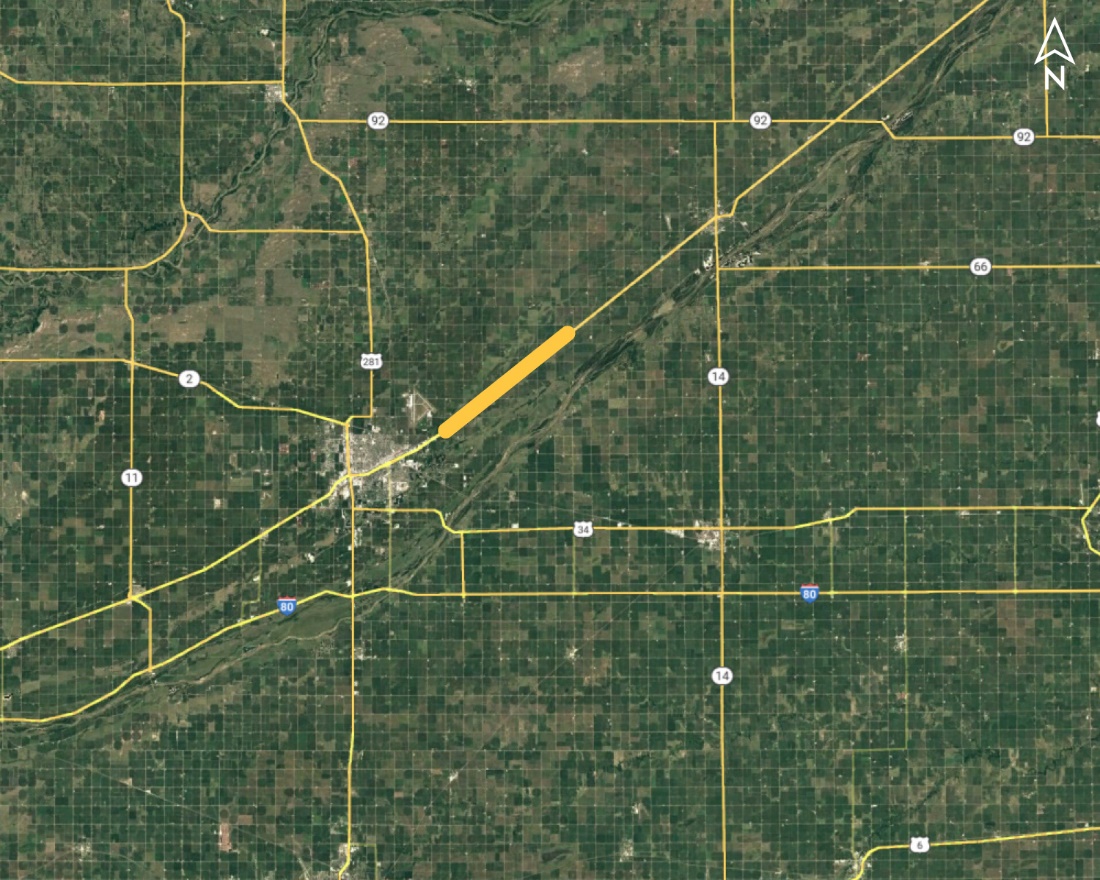 Project Length: 8.03
Scope of Work:
Resurfacing
Grading
Full Depth Pavement
Chapman West (MS) Project No.: NH-30-5(139); Control No.: 42929
Status: Design
Right-of-Way: In Progress
Traffic Impacts:
Local Detour
Letting Date: 12/12/2024
Construction Timing: 5/1/2025-10/31/2025
Chapman West (MS) Project No.: NH-30-5(139); Control No.: 42929
Anticipated Utilities Impact:
Turn Lane Add/Adjust
Lighting
Anticipated Request from Utilities:
Provide Existing Locations
Coordination with NDOT
Additional Information:
K-Sheets TBD
Special Provisions TBD
Utilities Involved: 
AT&T Comm., Black Hills Energy, Charter Comm. (Spectrum), City of Grand Island, Cogent Comm. Inc. (Sprint & T-Mobile), Great Plains Comm., Lumen (CenturyLink), Southern PPD, Tallgrass Energy, Village of Chapman, 
Vyve Broadband
Kearney East Project No.: STP-30-4(167); Control No.: 42969
Project Length: 1.88
Scope of Work:
ITS/Lighting
Kearney East Project No.: STP-30-4(167); Control No.: 42969
Status: Design
Right-of-Way: Not Required
Traffic Impacts:
Phase Traffic Control
Letting Date: 8/29/2024
Construction Timing: 4/1/2025
Kearney East Project No.: STP-30-4(167); Control No.: 42969
Anticipated Utilities Impact:
Lighting
Grading
Anticipated Request from Utilities:
Provide Existing Locations
Coordination with NDOT
Additional Information:
K-Sheets TBD
Special Provisions TBD
Utilities Involved: 
Black Hills Energy, Cable USA, Charter Comm. (Spectrum), City of Kearney, Cogent Comm. Inc. (Sprint & T-Mobile), Frontier Comm., Great Plains Comm., Nebraska PPD, Northwestern Energy, OPTK Networks (NebraskaLink), Unite Private Net., Verizon / MCI , Winds
District 4 High Mast Tower Replacement Project No.: STP-80-7(175); Control No.: 43011
Project Length: 0
Scope of Work:
ITS/Lighting
District 4 High Mast Tower Replacement Project No.: STP-80-7(175); Control No.: 43011
Status: Design
Right-of-Way: Not Required
Traffic Impacts:
Phase Traffic Control
Letting Date: 8/29/2024
Construction Timing: 5/1/2025
District 4 High Mast Tower Replacement Project No.: STP-80-7(175); Control No.: 43011
Anticipated Utilities Impact:
Lighting
Grading
Anticipated Request from Utilities:
Potholing TBD
Provide Existing Locations
Coordination with NDOT
Additional Information:
No K-Sheets Required
Special Provisions TBD
Utilities Involved: 
I-80, Phillips Intx.:  Black Hills Energy, Hamilton Telecom., Southern PPD
US-81 & US-136:  Norris PPD, Tallgrass Energy, Viaero Fiber (NE-CO-Cell.), Windstream Comm.
Hampton - York Project No.: HSIP-80-7(174); Control No.: 42990
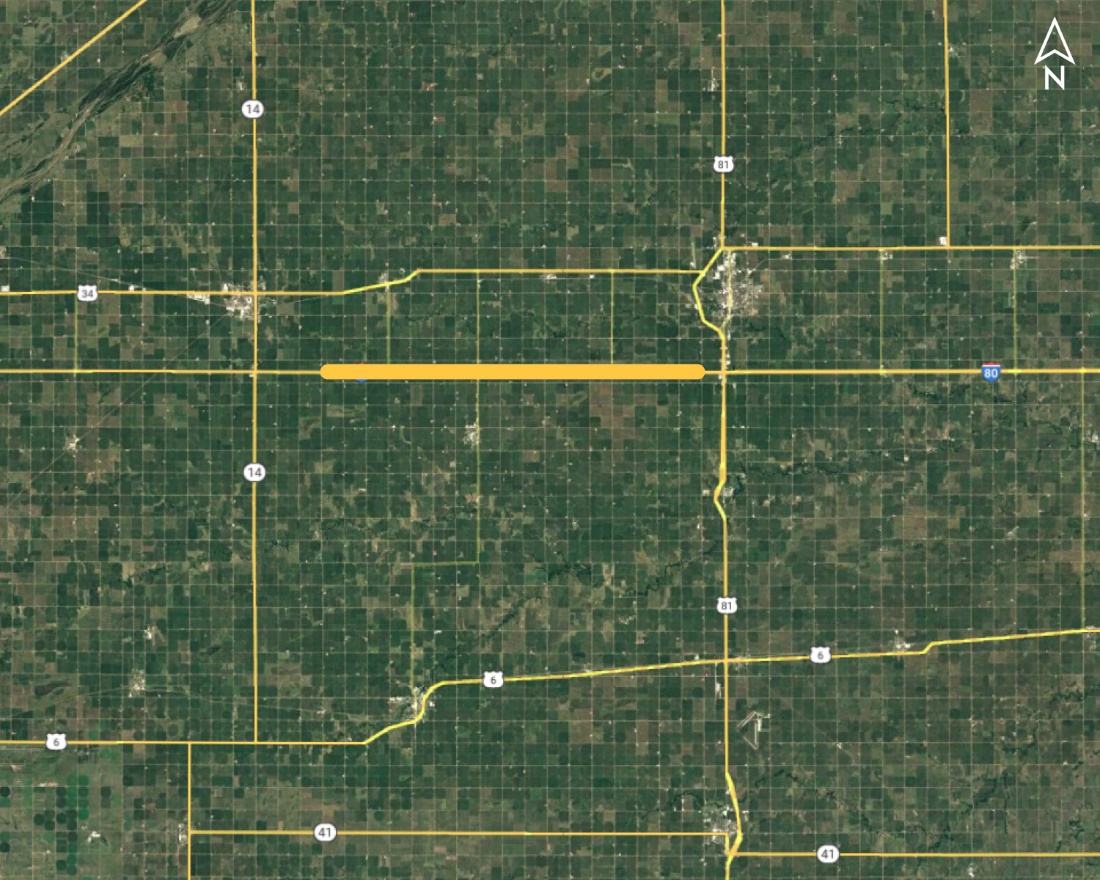 Project Length: 15
Scope of Work:
Guardrail
Hampton - York Project No.: HSIP-80-7(174); Control No.: 42990
Status: Design
Right-of-Way: Not Required
Traffic Impacts:
None
Letting Date: 10/3/2024
Construction Timing: 4/1/2025
Hampton - York Project No.: HSIP-80-7(174); Control No.: 42990
Anticipated Utilities Impact:
Guardrail
Anticipated Request from Utilities:
Provide Existing Locations
Coordination with NDOT
Additional Information:
K-Sheets TBD
Special Provisions TBD
Utilities Involved: 
Black Hills Energy, Hamilton Telecom. (NCTC), Mainstay Comm., Southern PPD
Questions & Wrap Up
[Speaker Notes: HDR (Kristen, Amanda or Alyssa)]
Any final Questions?
Ask them now!

If you have questions after this meeting, or would like to view more detailed project maps, please reach out to your utility coordinator.
[Speaker Notes: HDR (Kristen, Amanda or Alyssa)]
Have a Question about a project your Utility is involved in?
Contact your district’s utility coordinator!
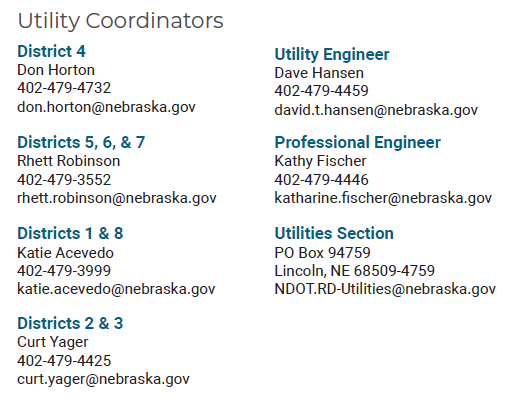 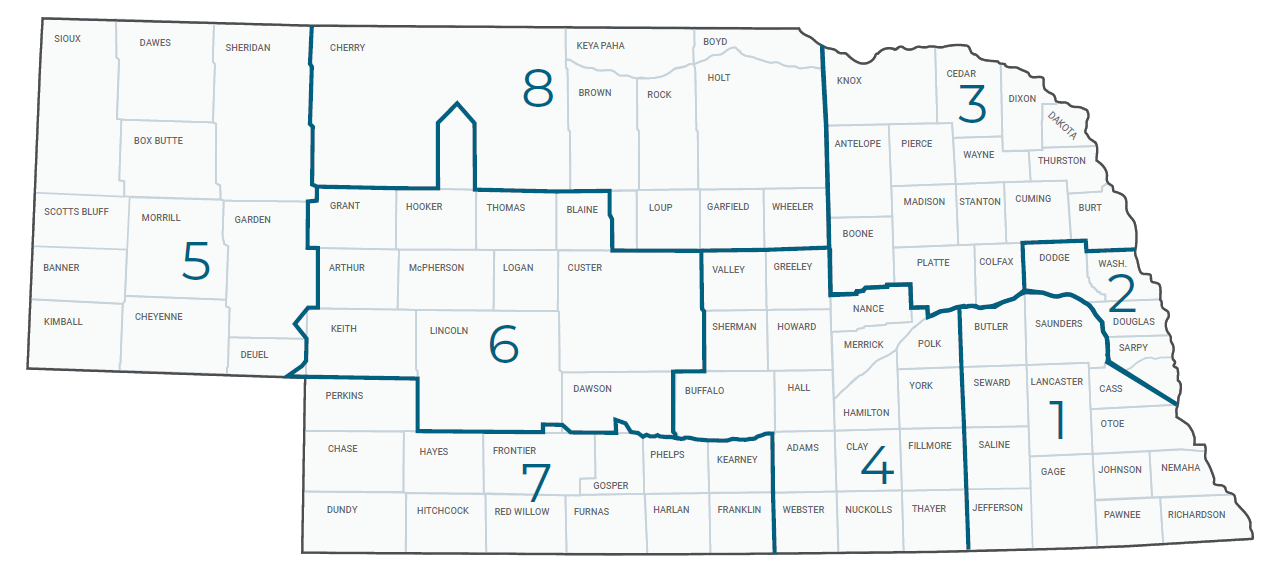 [Speaker Notes: HDR (Kristen, Amanda or Alyssa)]
We need your feedback
Your valuable feedback helps these meetings – and NDOT’s utility coordination program – be better.
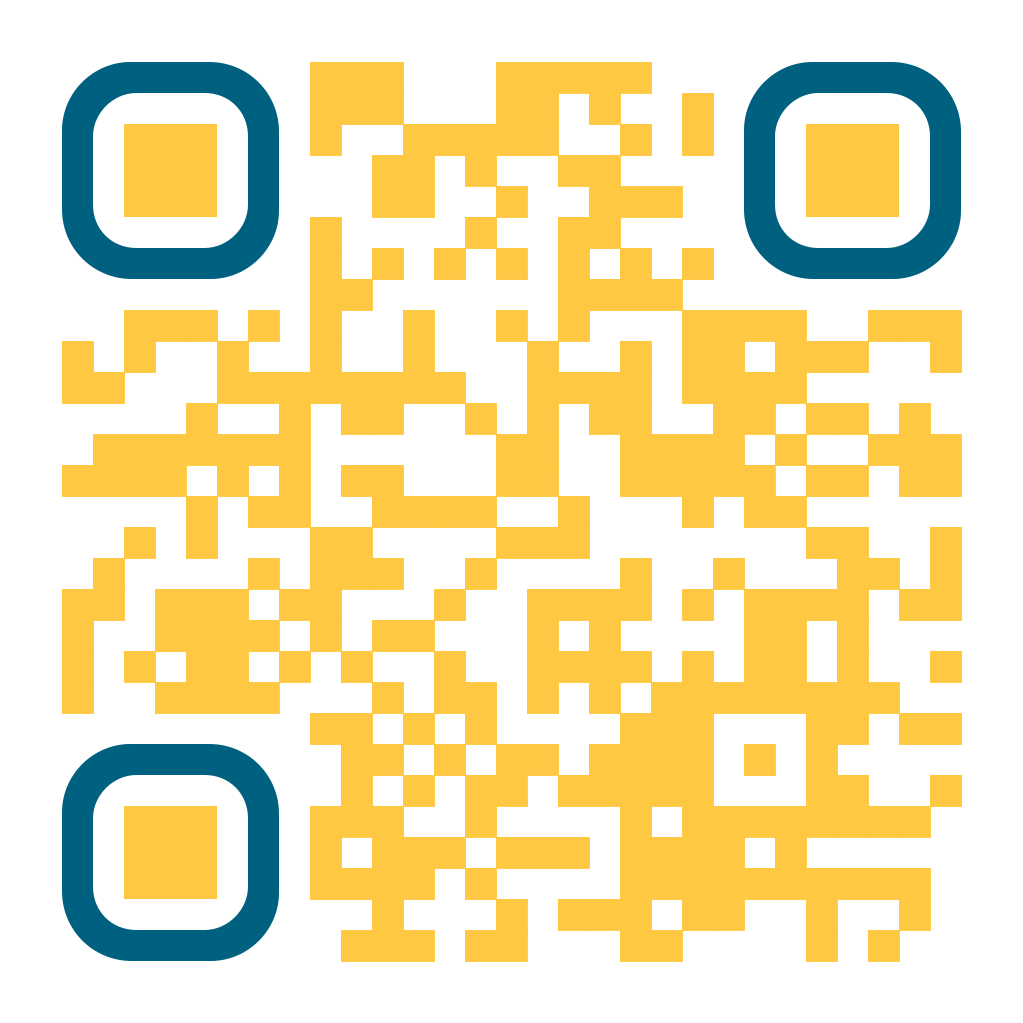 Use your phone’s camera to scan this QR code or use our paper survey.
[Speaker Notes: HDR (Kristen, Amanda or Alyssa)]
Visit our Website
Visit NDOT.info/utility for more information on: 
Utility accommodation
Permitting 
Coordination
Project information
Reimbursements
Additional information
[Speaker Notes: HDR (Kristen, Amanda or Alyssa)]
Thank You
[Speaker Notes: HDR (Kristen, Amanda or Alyssa)]